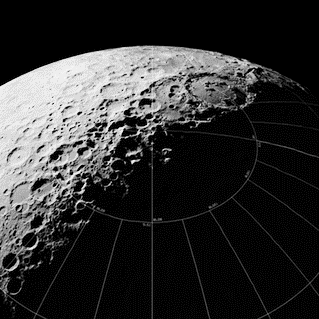 Earth Independence: Producing Habitats
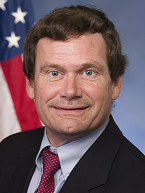 ART HARMAN
Position
Affiliation
SpaceDevelopment.org
1
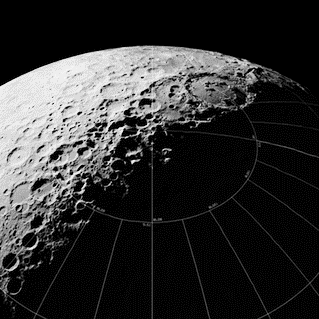 Shackleton Crater
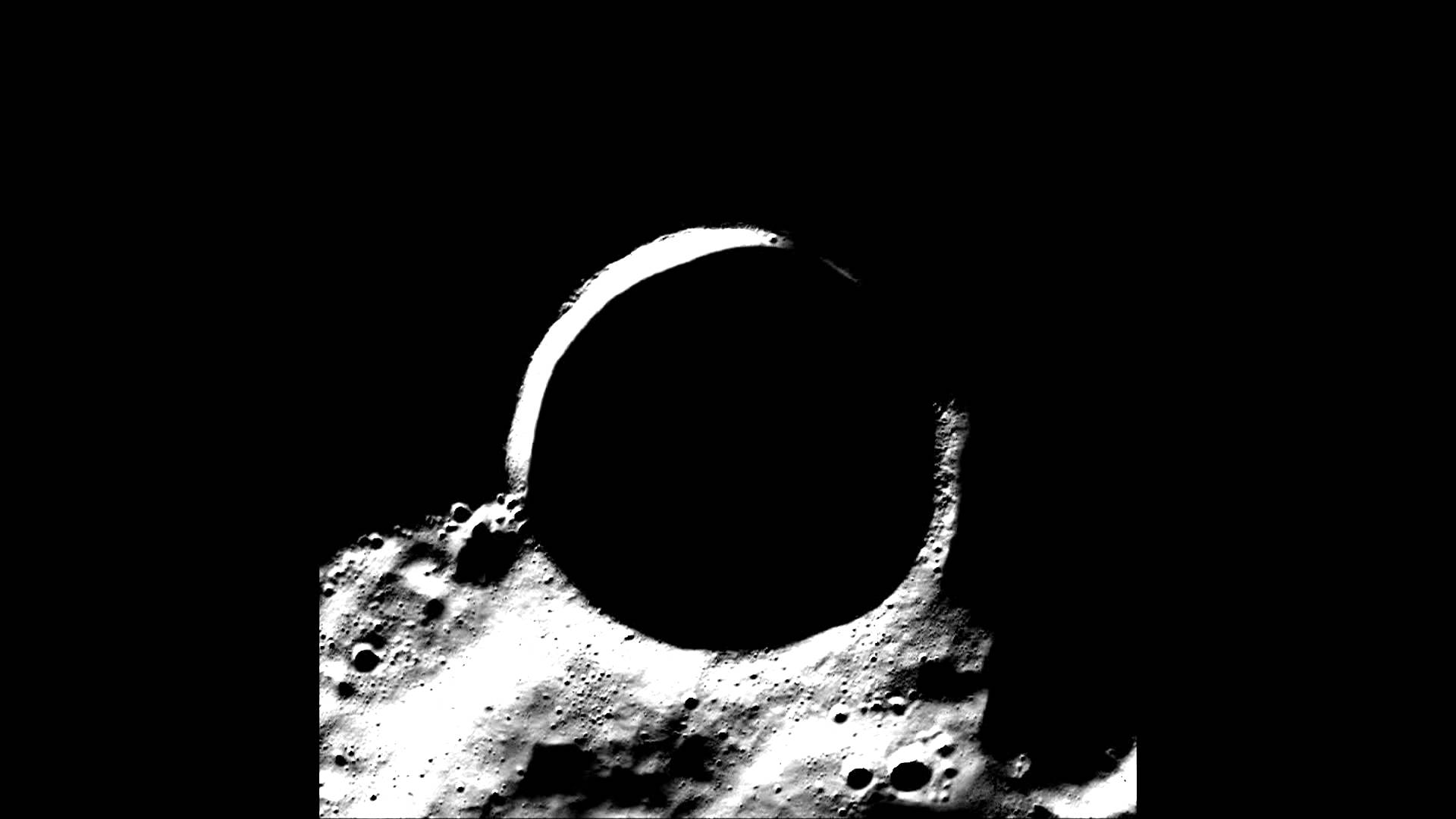 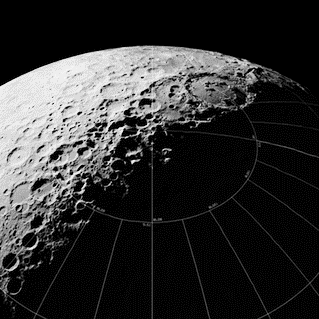 Locating the Hab & Base
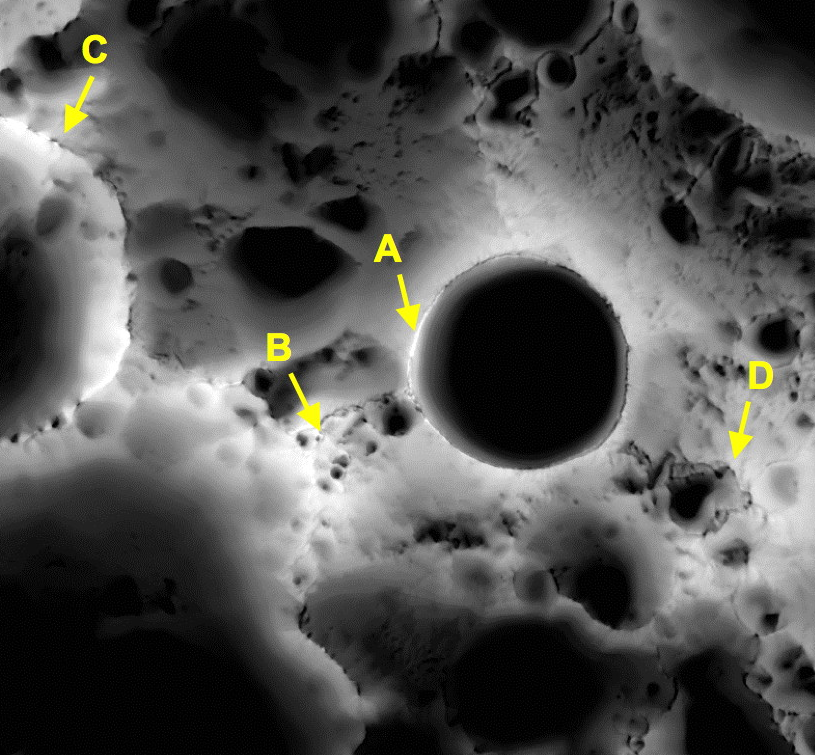 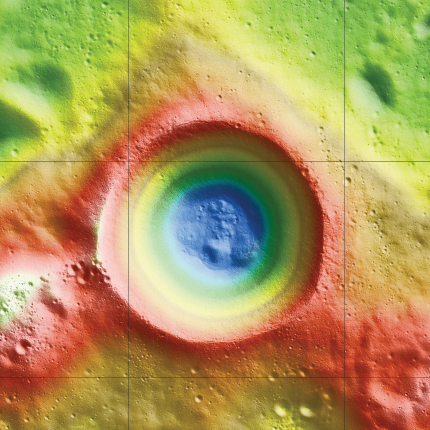 Concept for traverse path between sunlit peaks
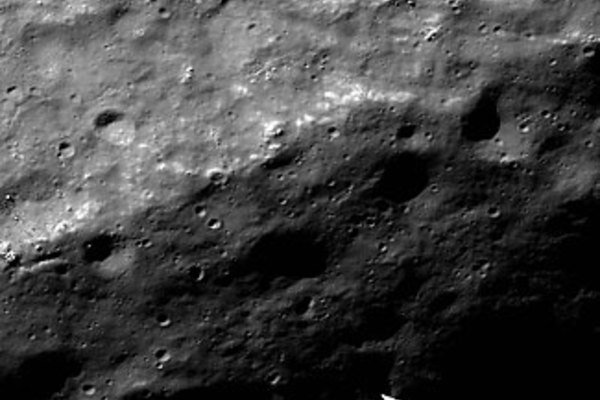 Rim of Shackleton Crater south pole (NASA – LRO)
Shackleton Crater (NASA – LRO)
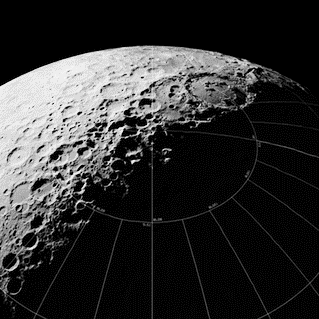 Locating the Hab & Base
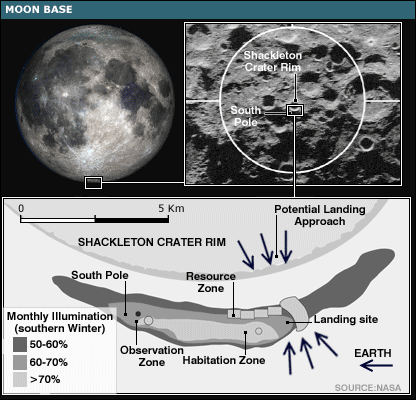 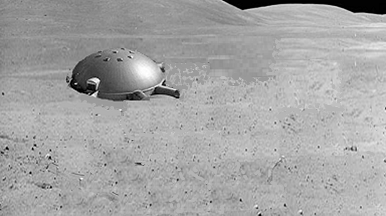 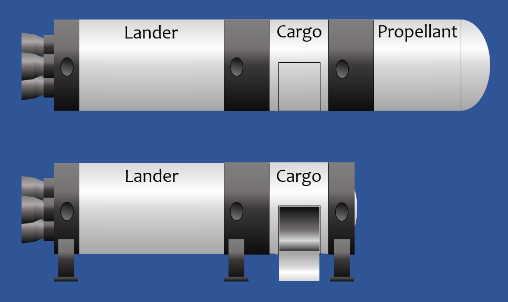 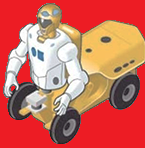 Notion of an initial lunar base
Shackleton base concept (NASA)
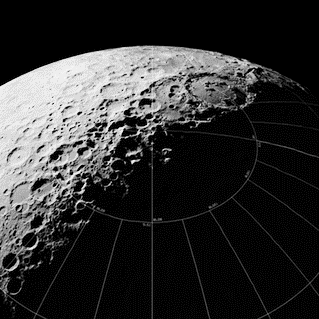 Initial Hab & Team
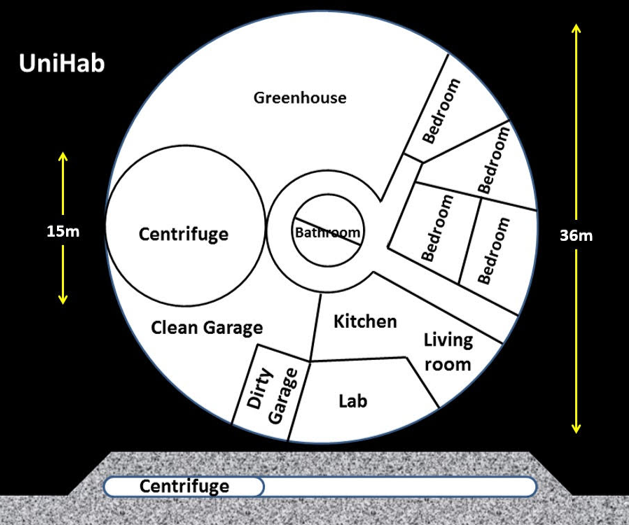 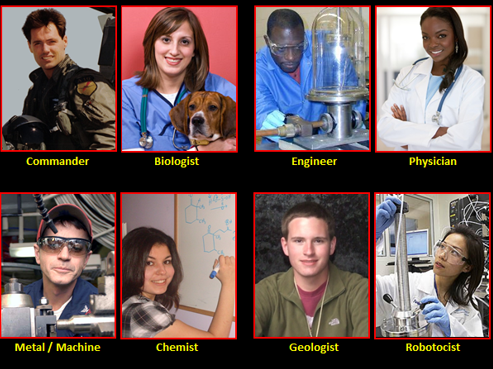 UniHab concept (Plata)
Concept of an initial, permanent, lunar crew and their jobs
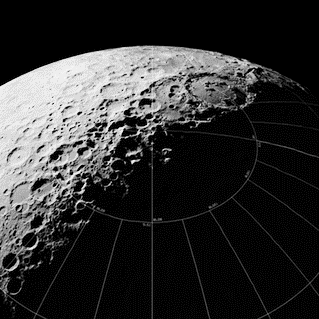 Initial Hab & Team
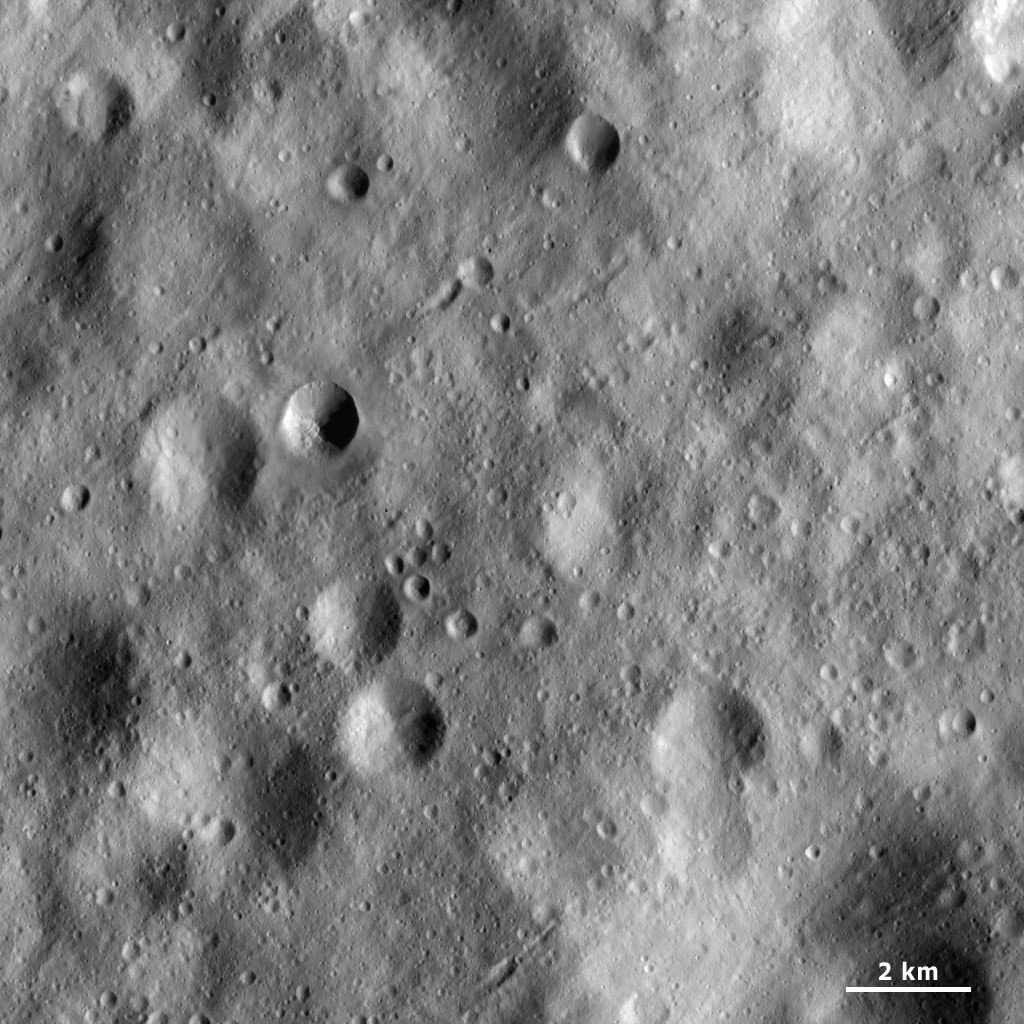 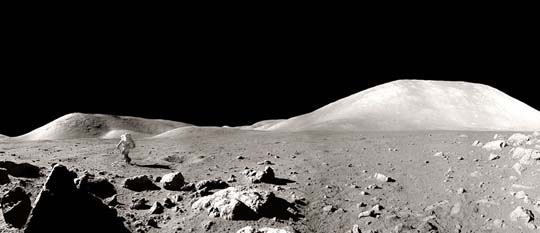 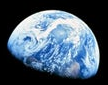 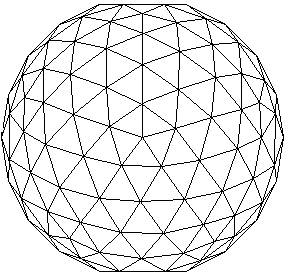 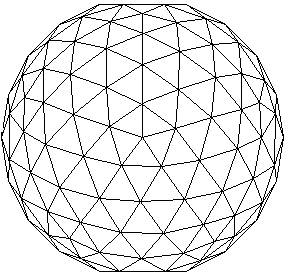 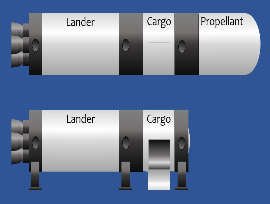 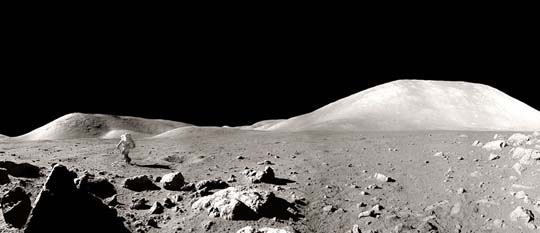 Lunar base concept – Surface view
Lunar base concept – Bird’s eye view
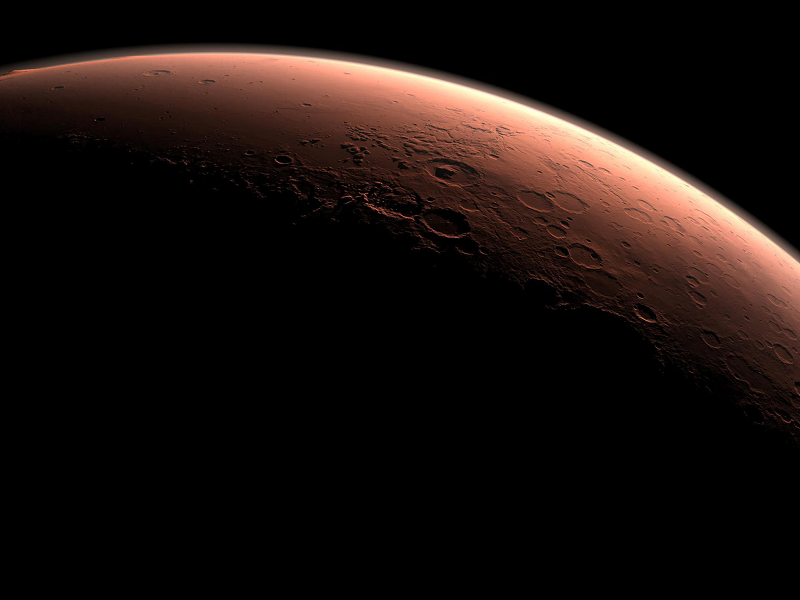 Inflatables vs 3D Printing
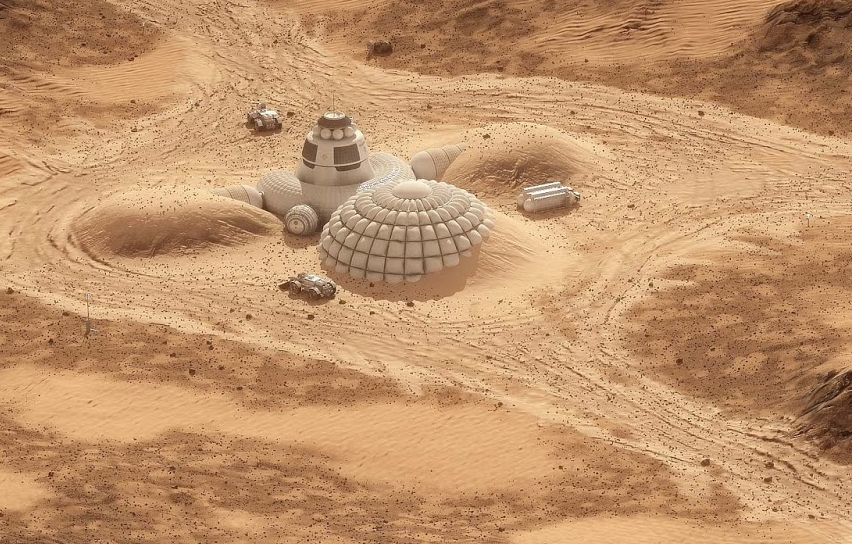 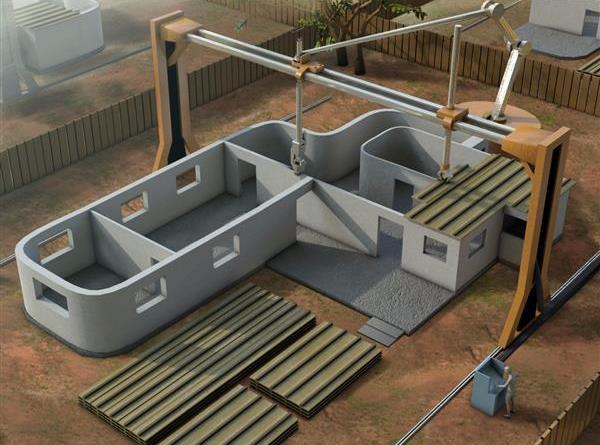 Inflatables
ISRU Construction
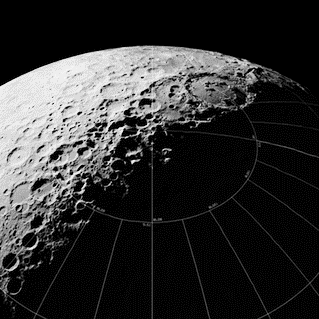 Advantages of Inflatables
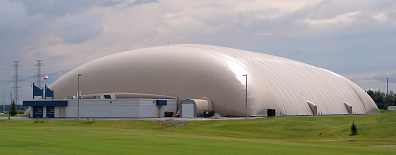 Very large volume
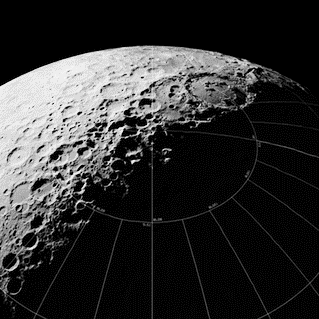 Very Large Inflatables
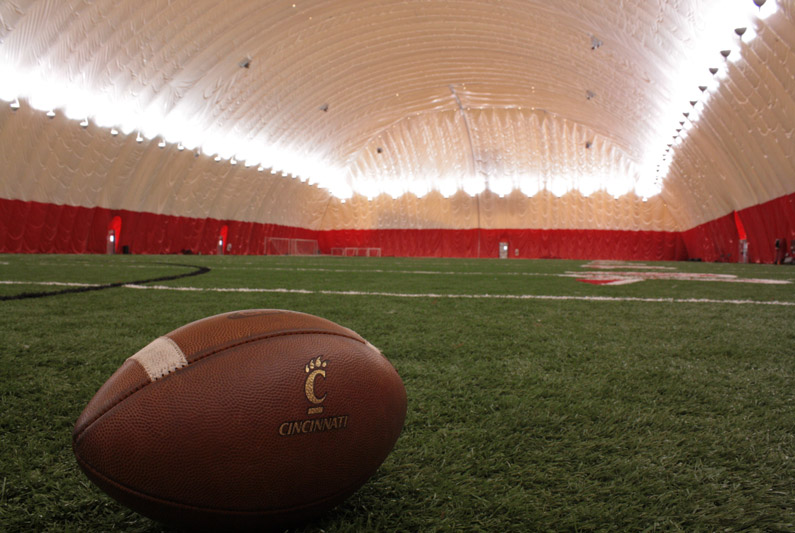 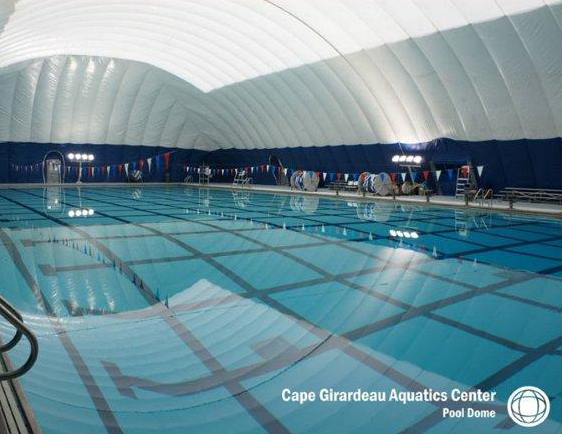 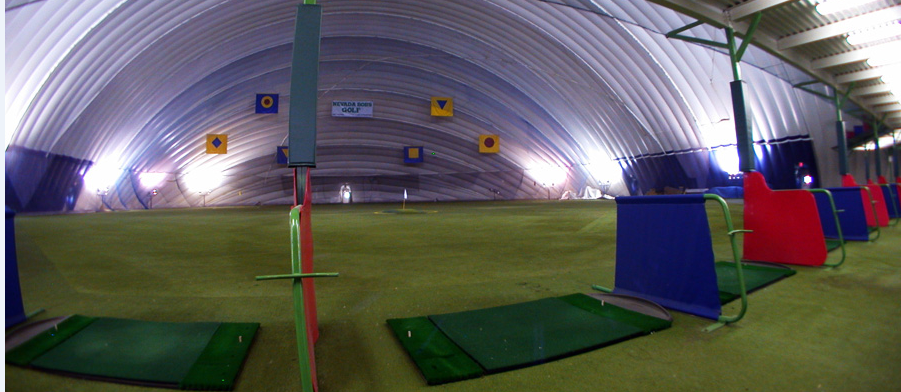 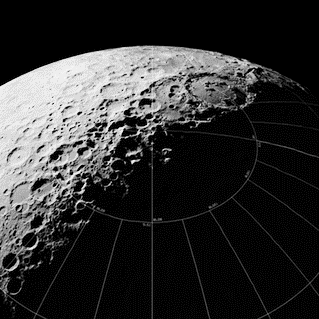 Bigelow’s Concept
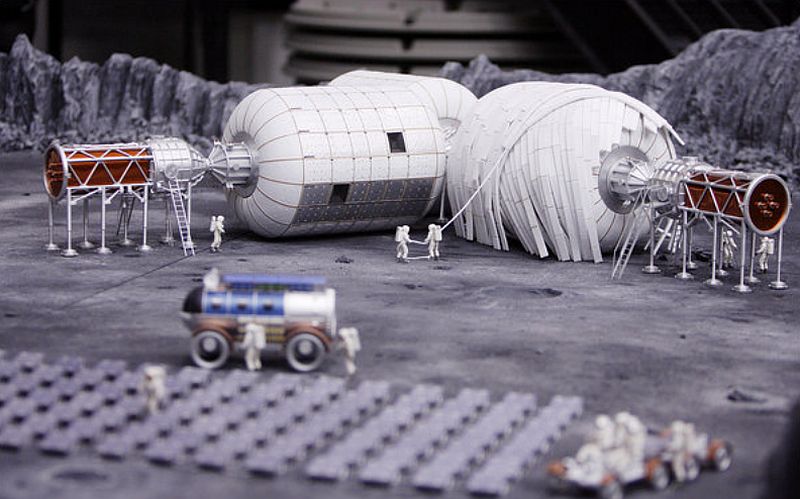 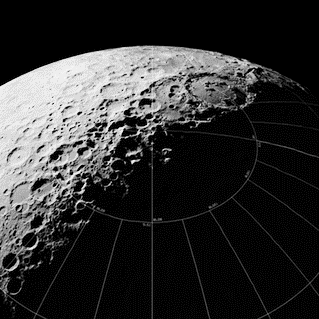 Flat-roofed for Regolith Shielding
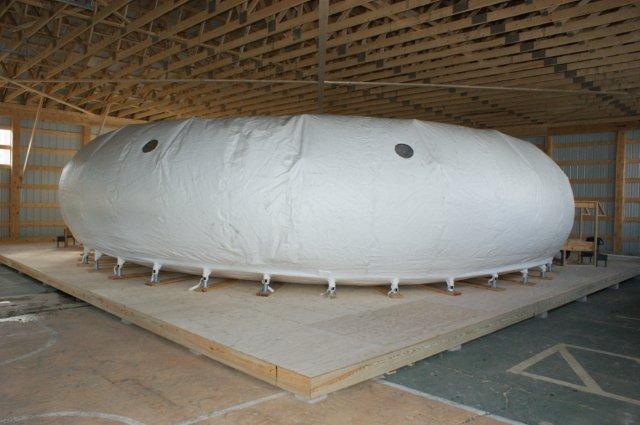 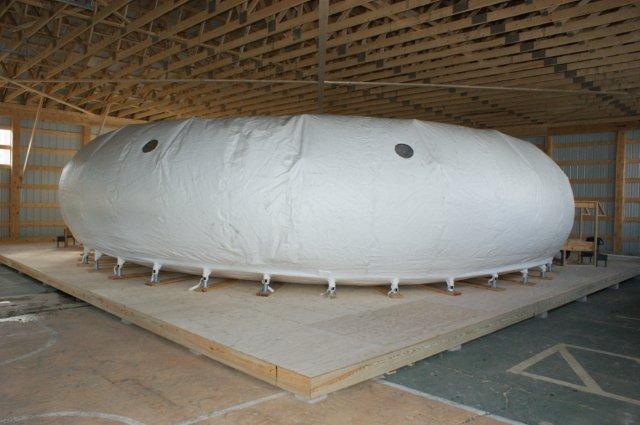 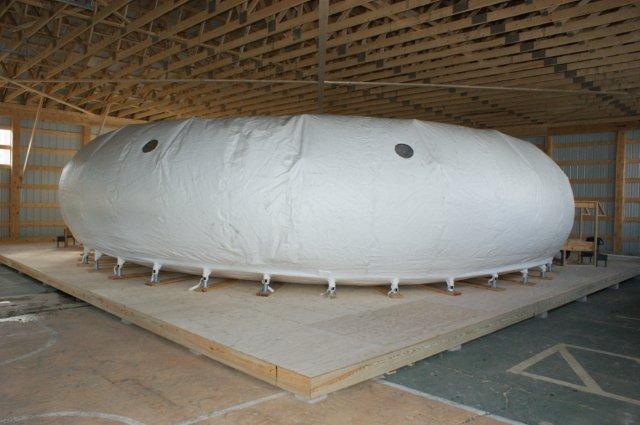 11
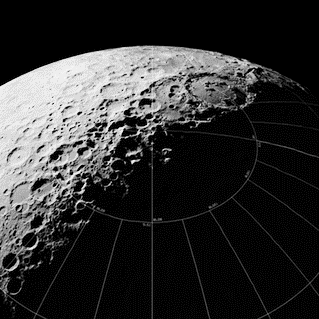 Flat-roofed for Regolith Shielding
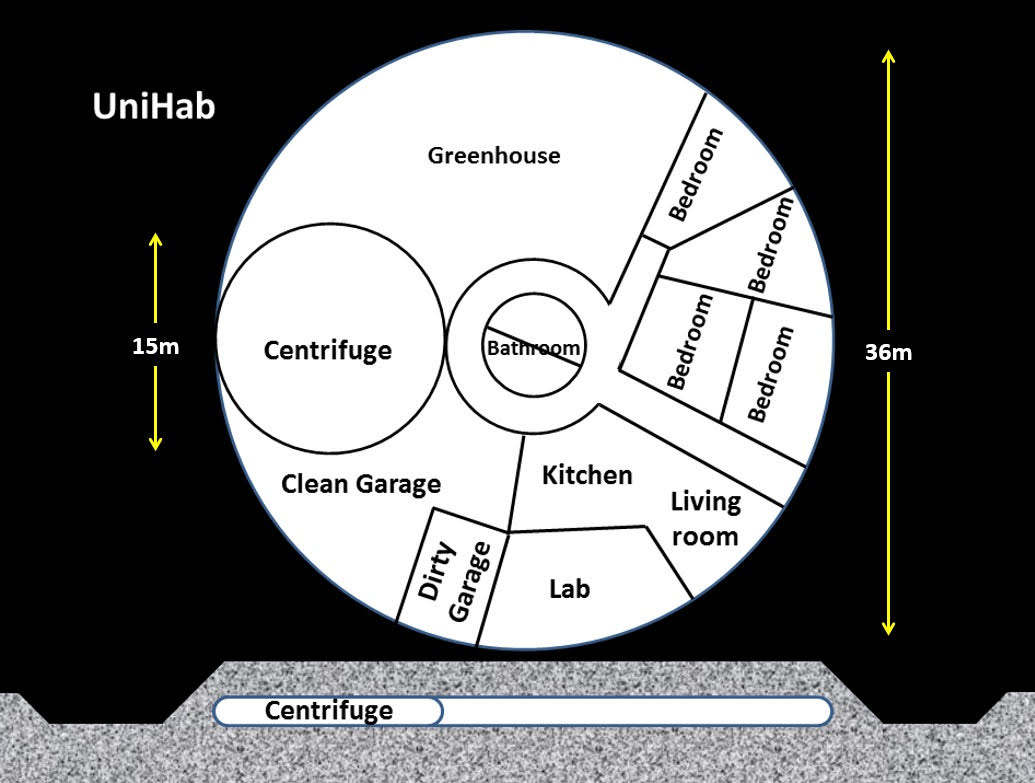 12
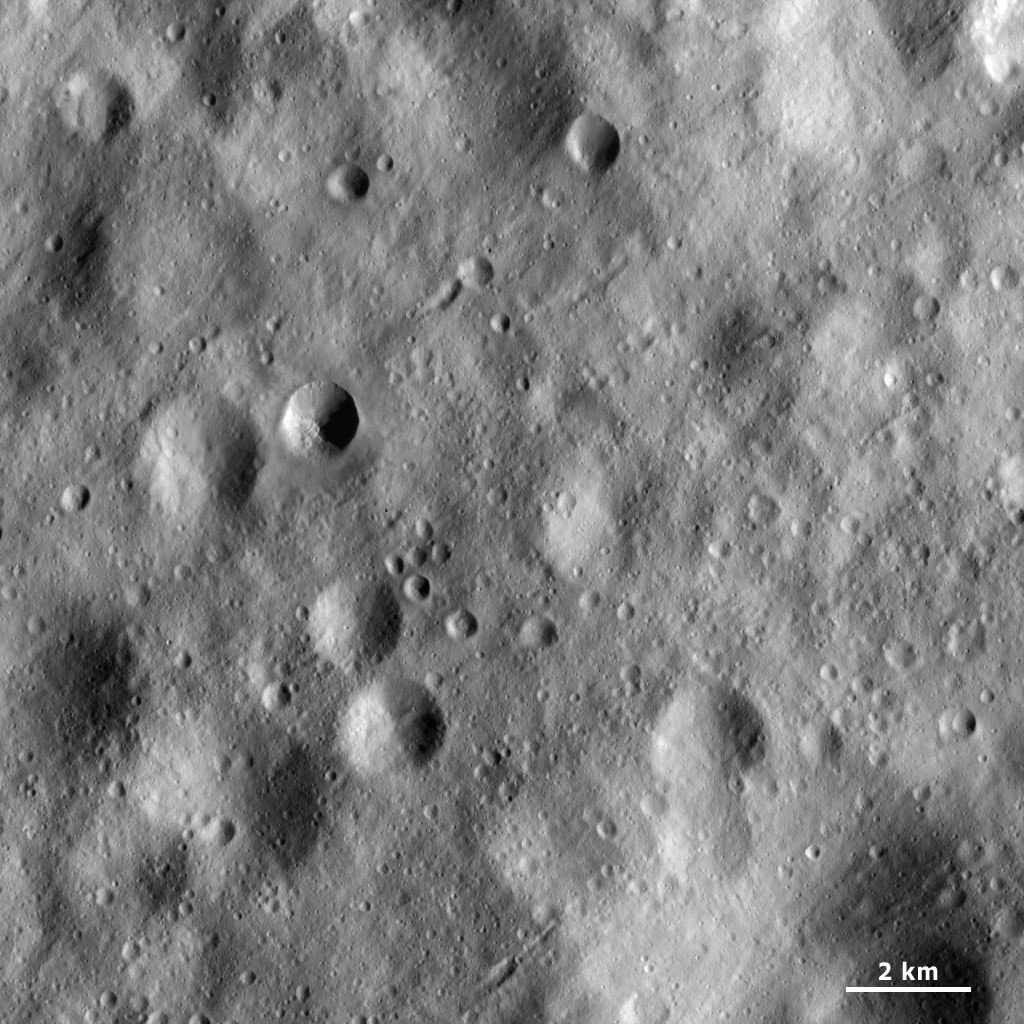 Specialty Modules
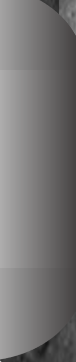 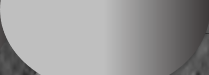 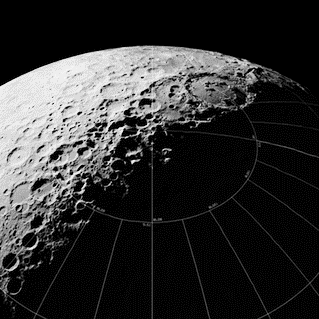 UniHab Provides All Necessities
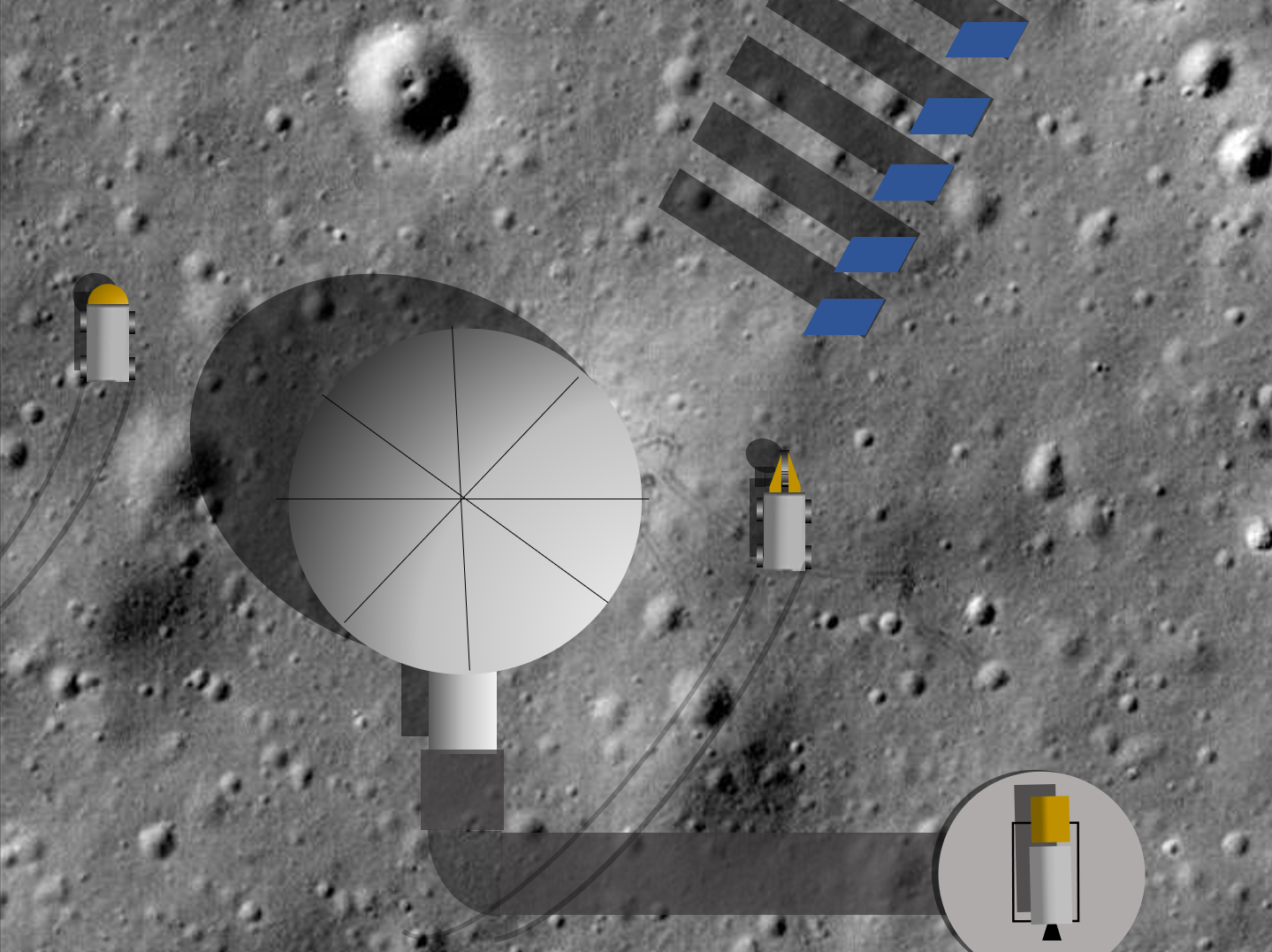 14
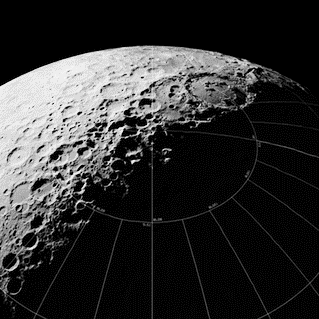 A Growing Base
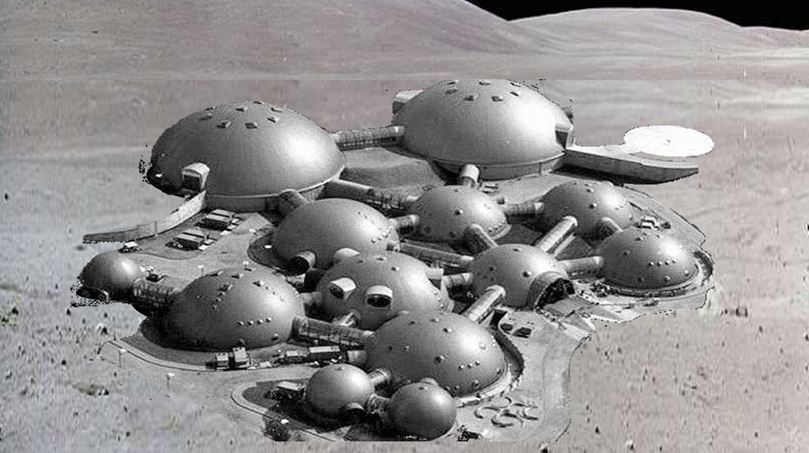 Illustration of a lunar base adapted from Radio Muzyka Fakty (Poland)
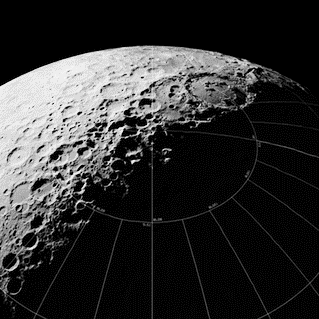 UniHab: Detailed Look
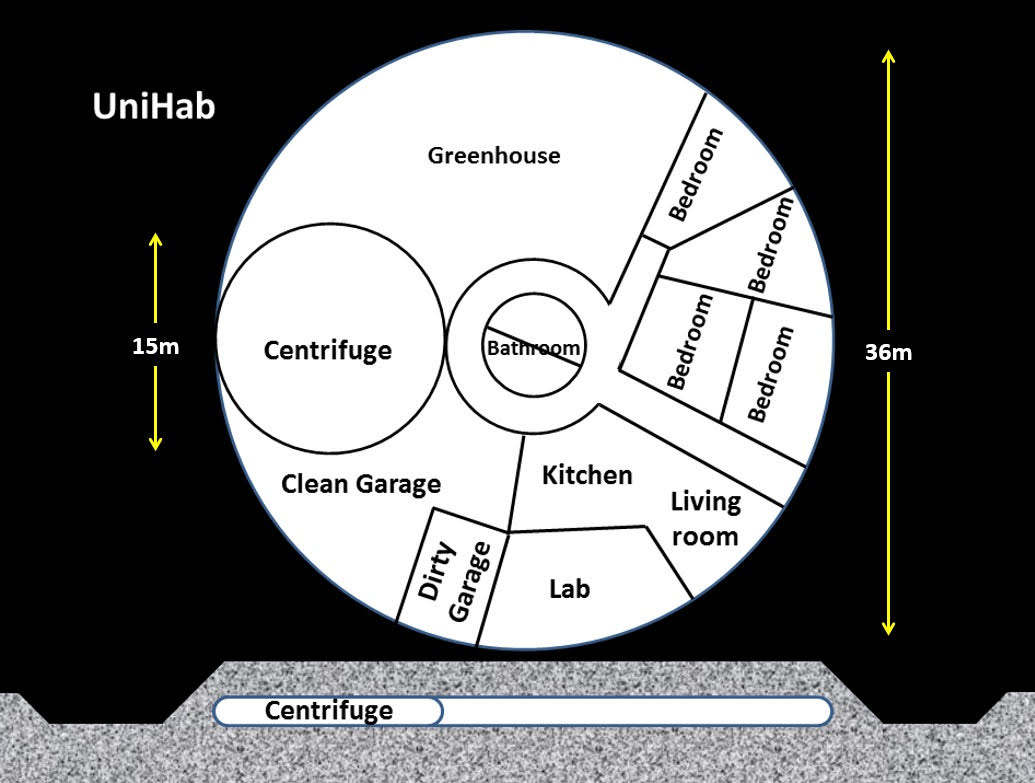 16
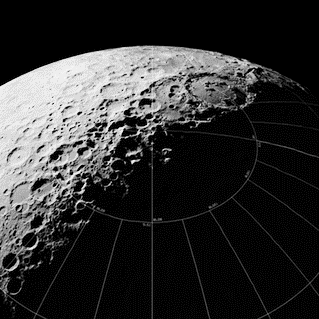 Hydroponic Greenhouse
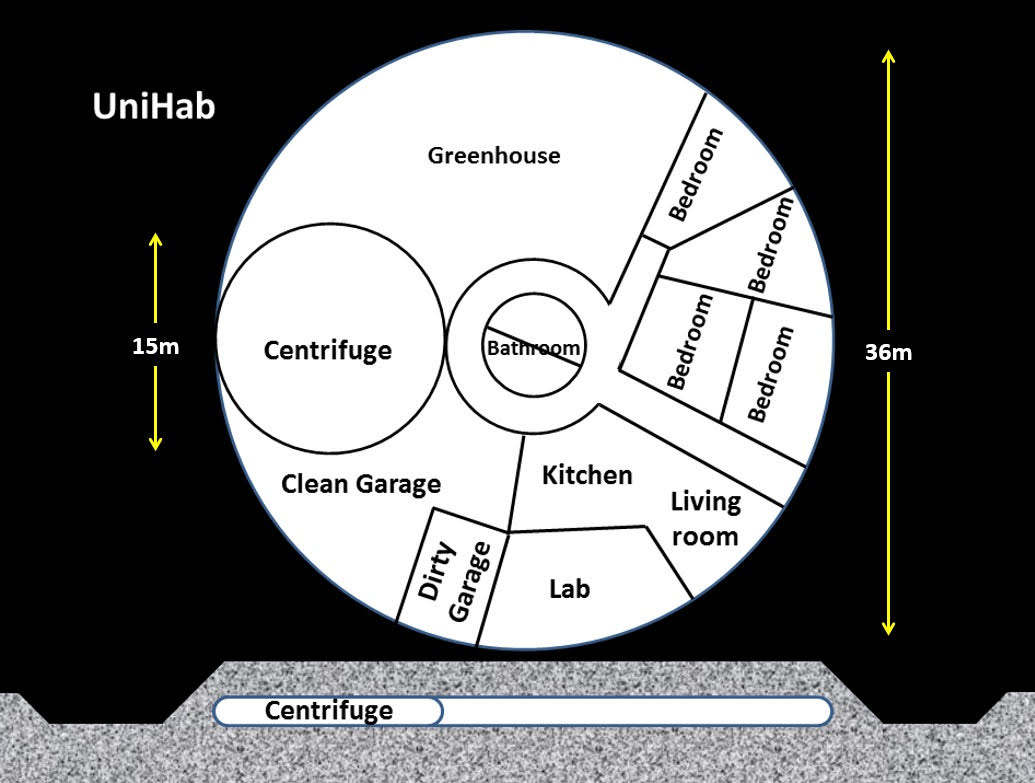 17
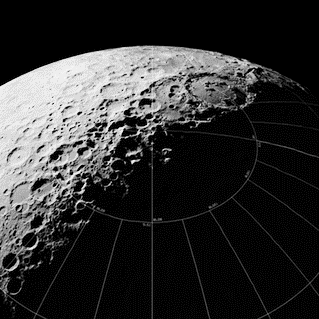 Hydroponic Greenhouse
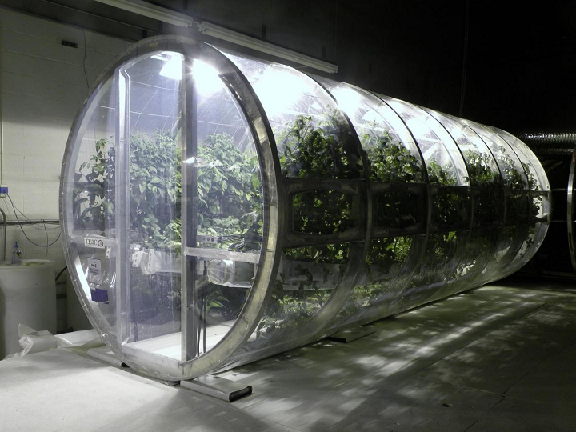 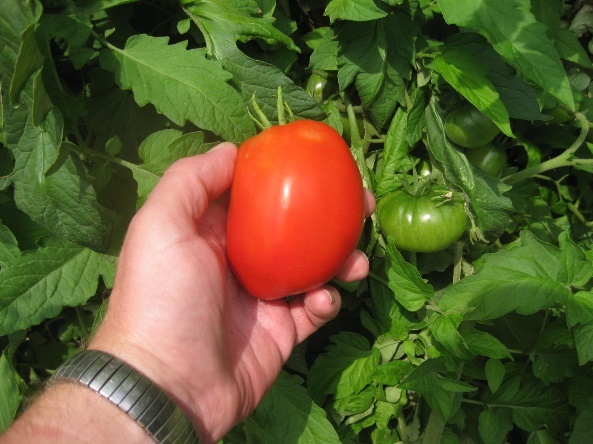 18
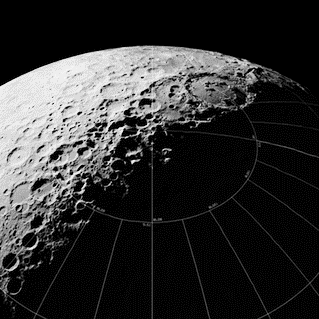 Aquaponics
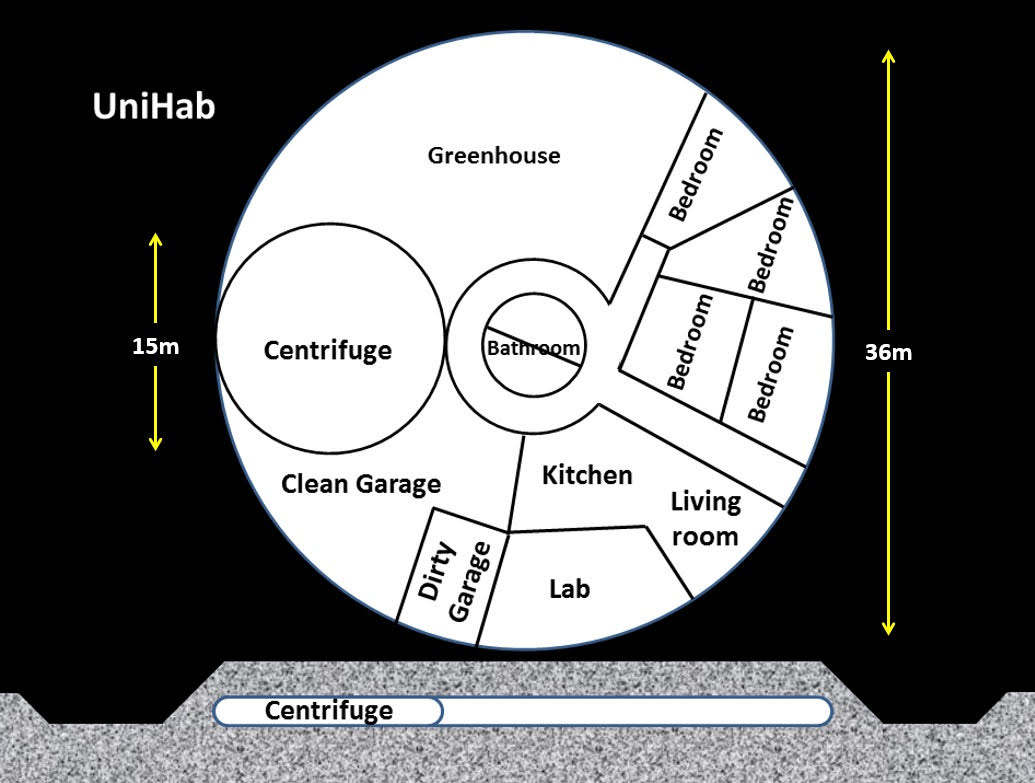 19
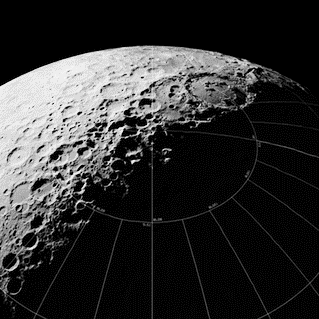 Aquaponics
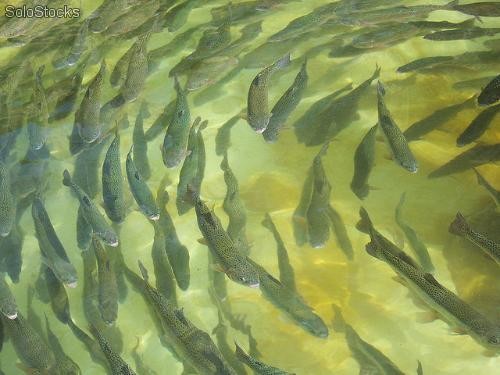 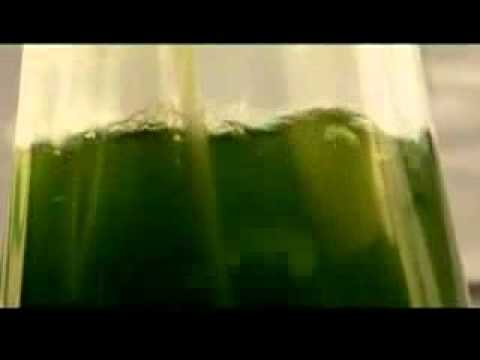 20
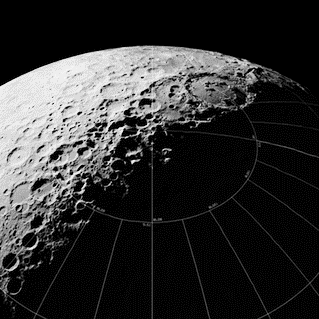 Centrifuge
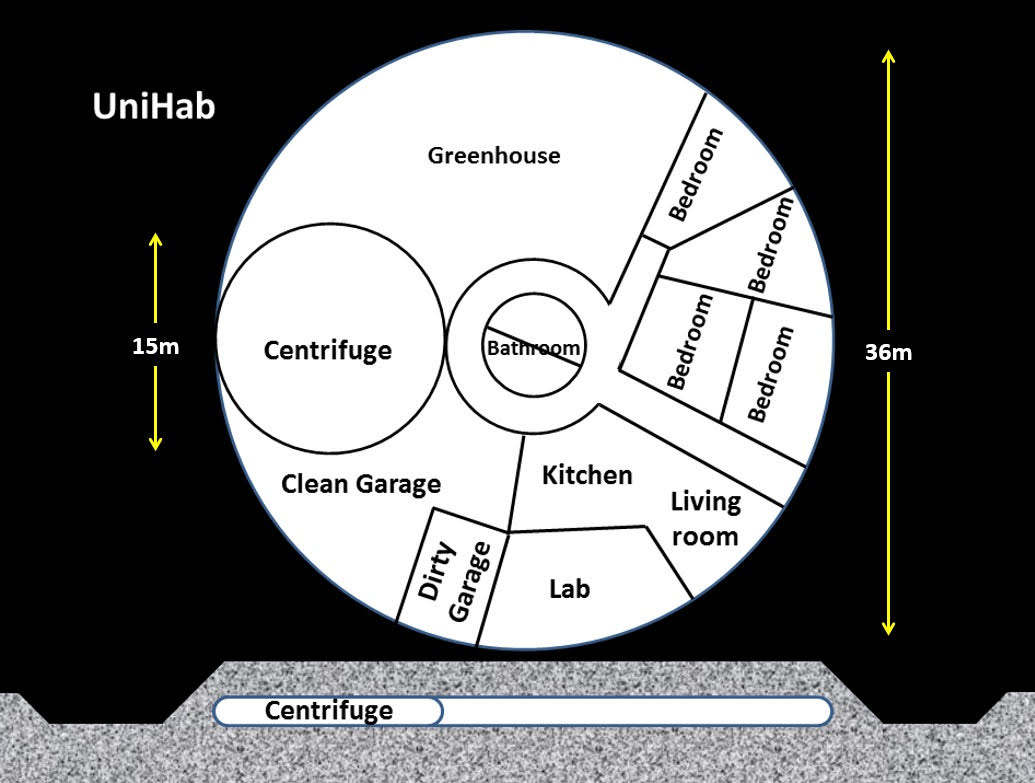 21
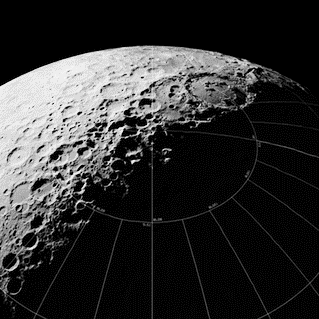 Centrifuge
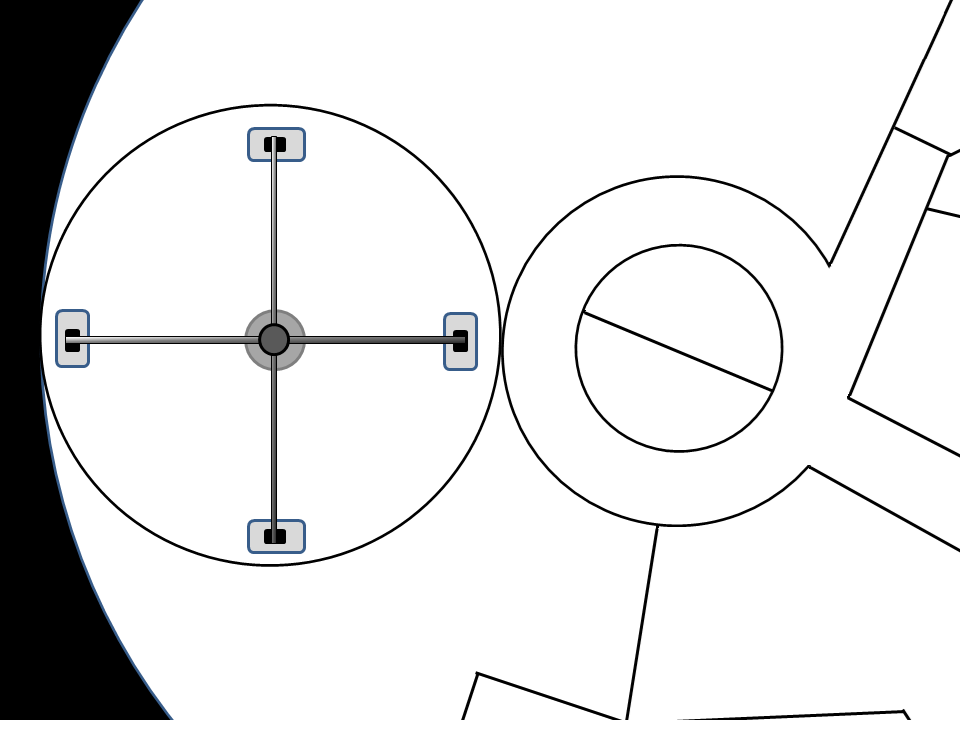 22
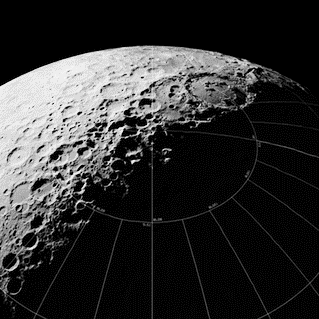 Centrifuge: Crew Health & AG Rx
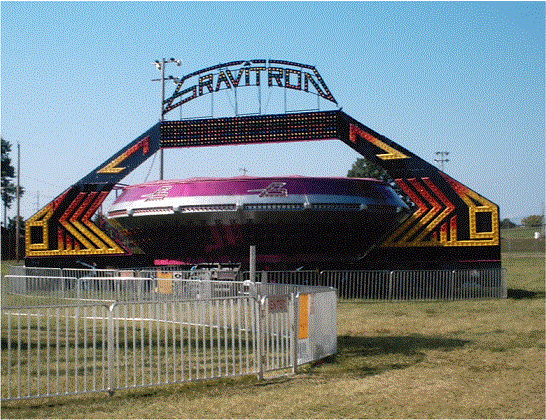 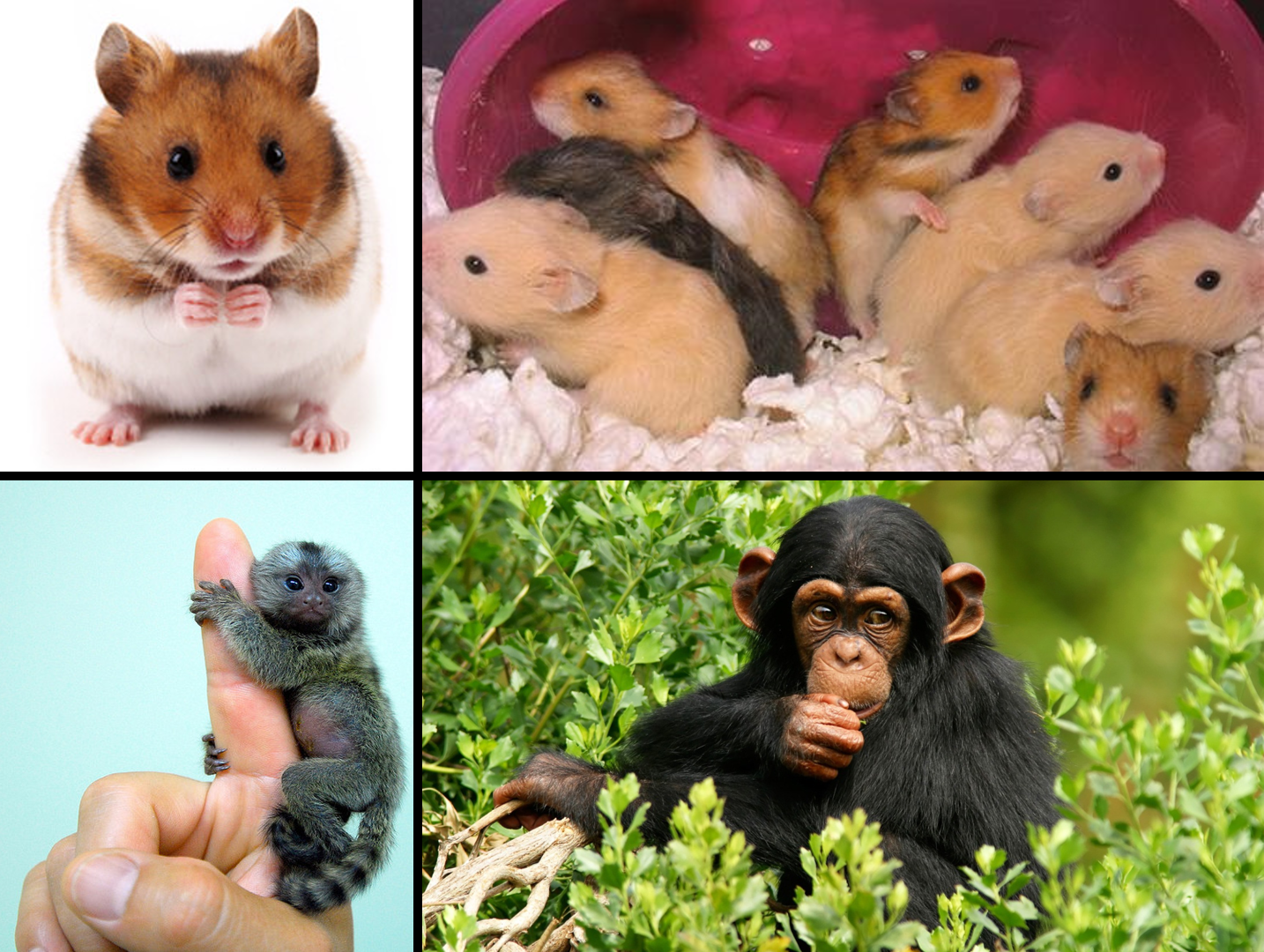 23
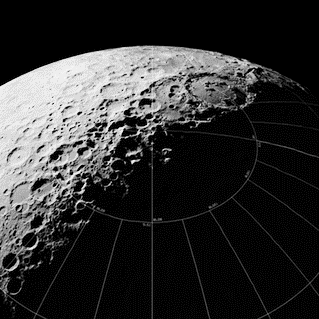 Work & Living Areas
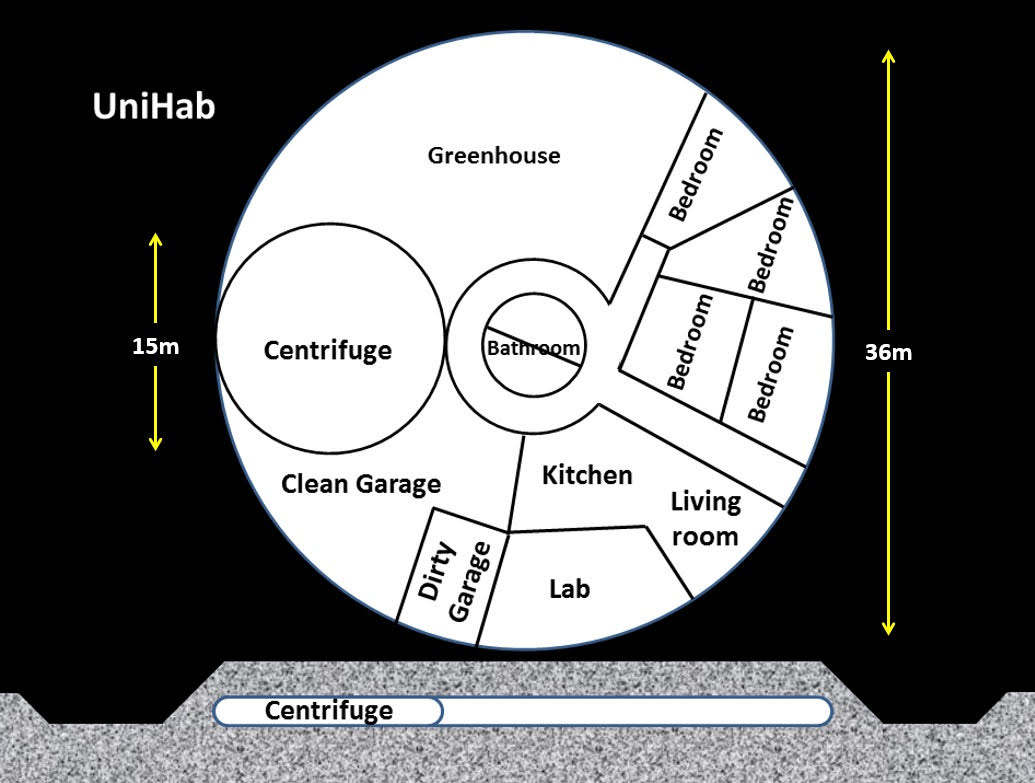 24
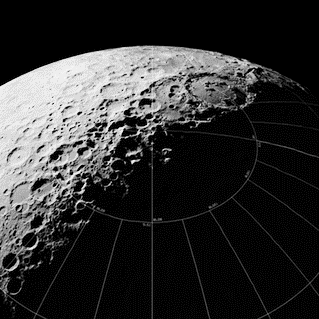 Bedrooms
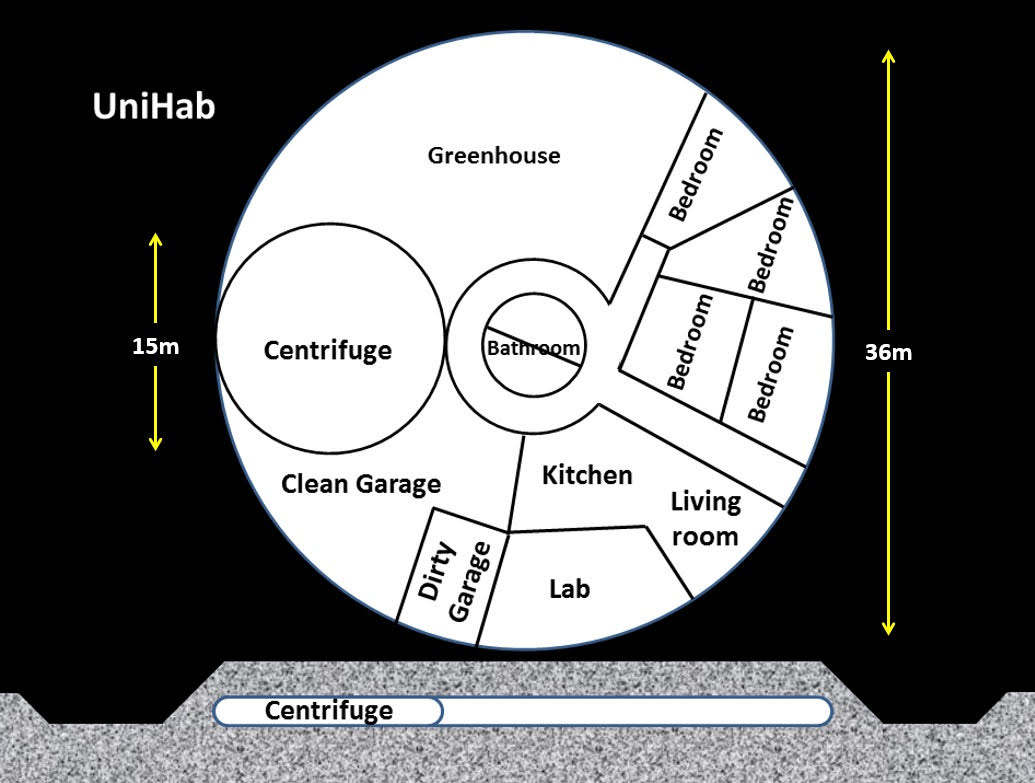 25
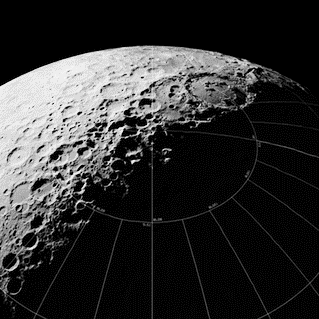 Extending Crew Stay
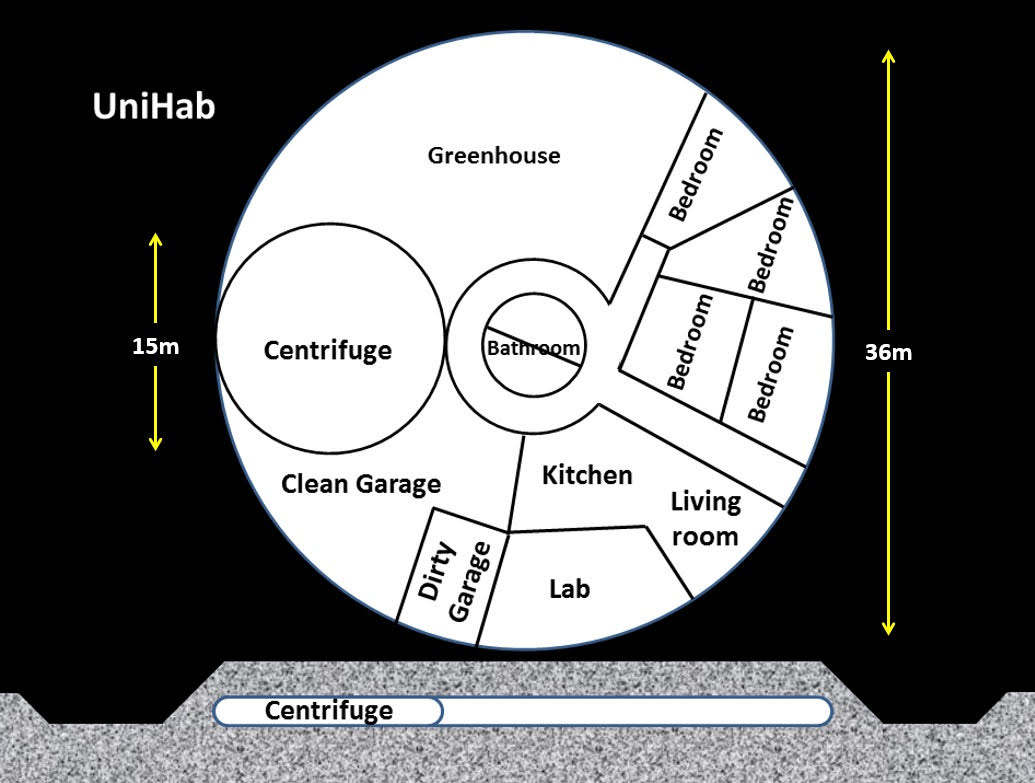 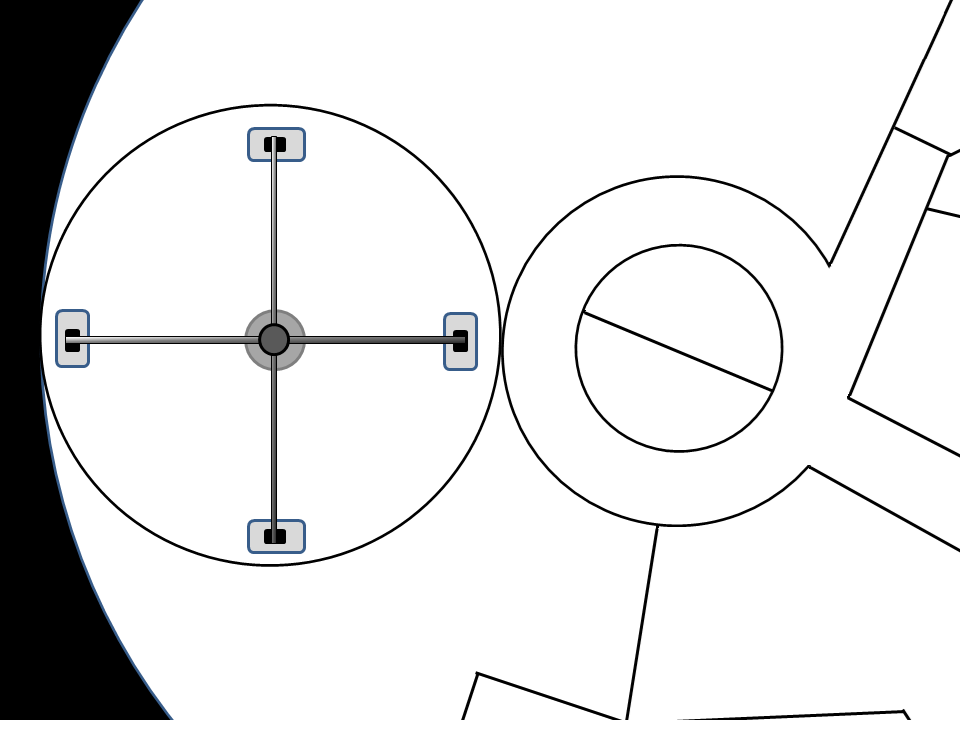 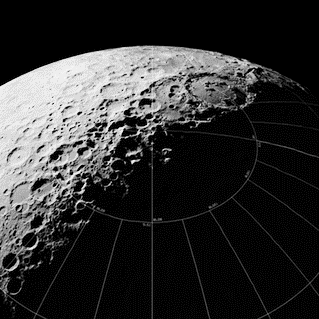 From UniHab to Growing Base / Colony
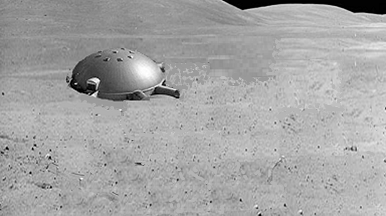 6
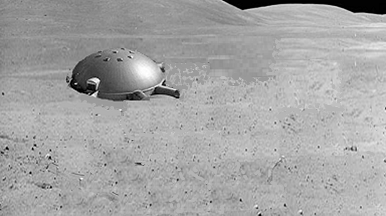 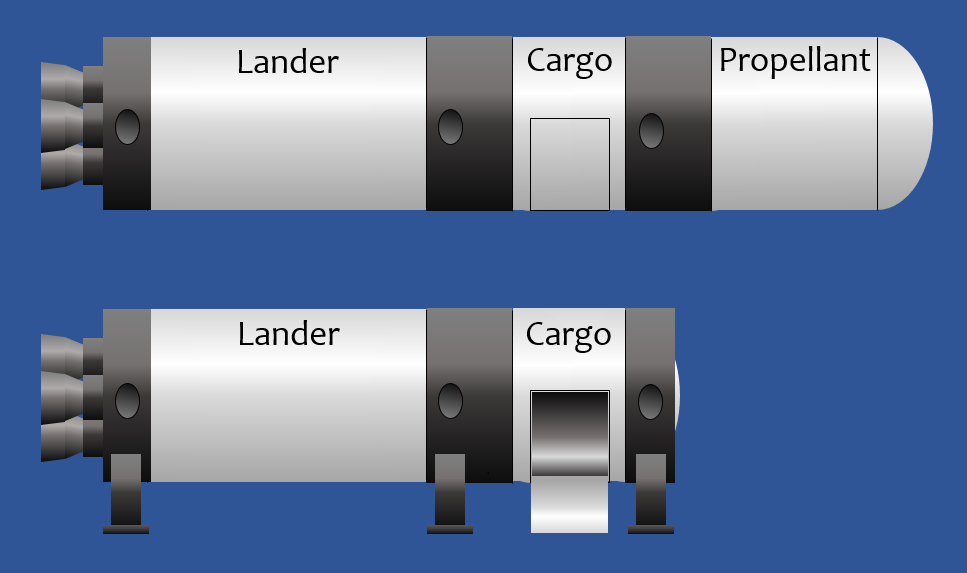 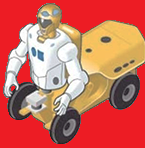 7
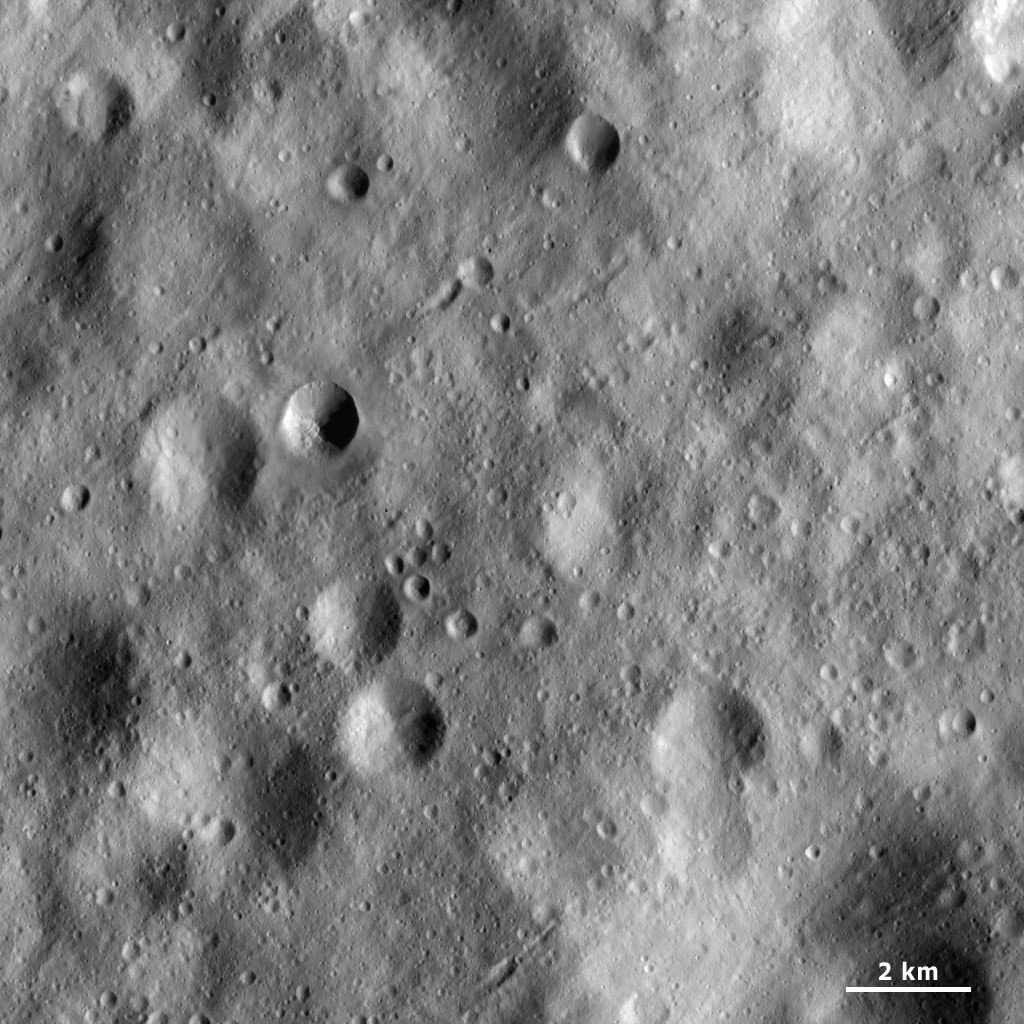 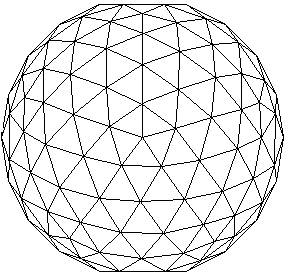 Performance Center
Greenhouse
Living & Working Areas
Observatory
Storage
Centrifuge
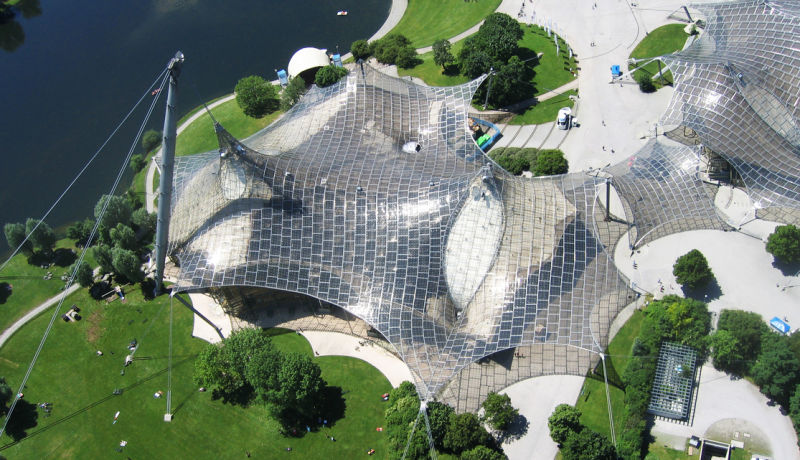 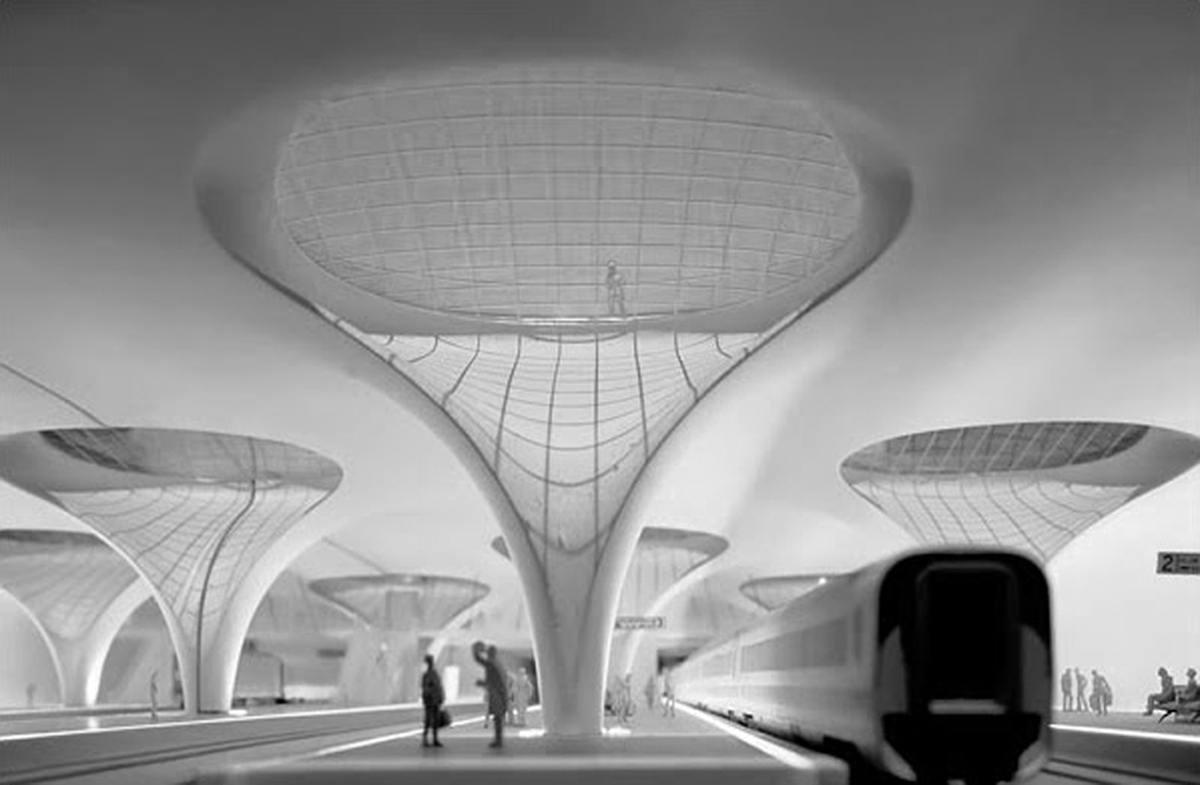 Frei Otto
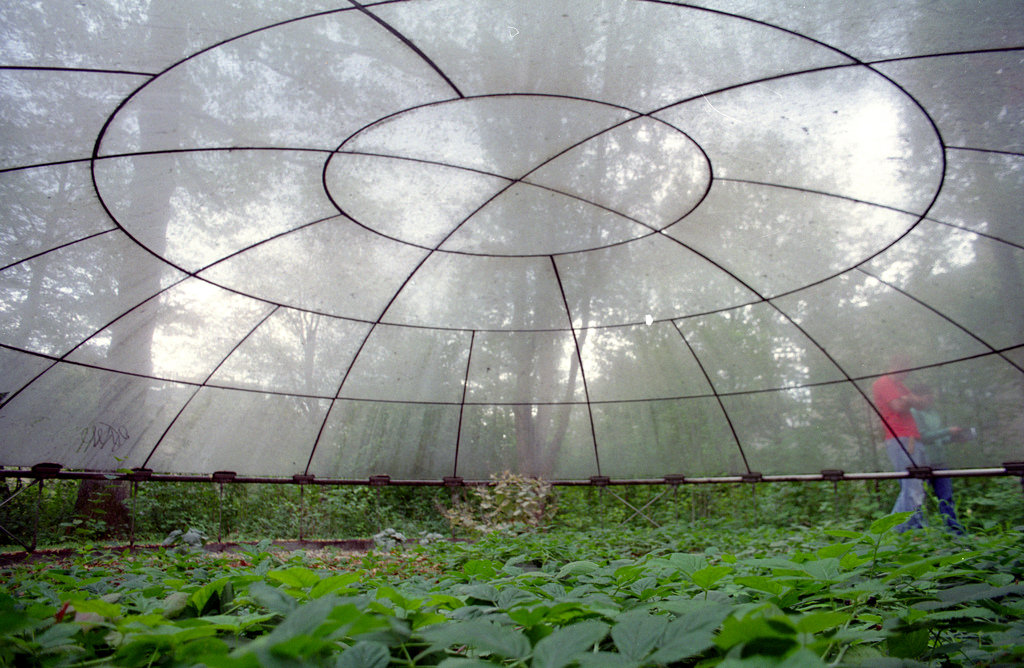 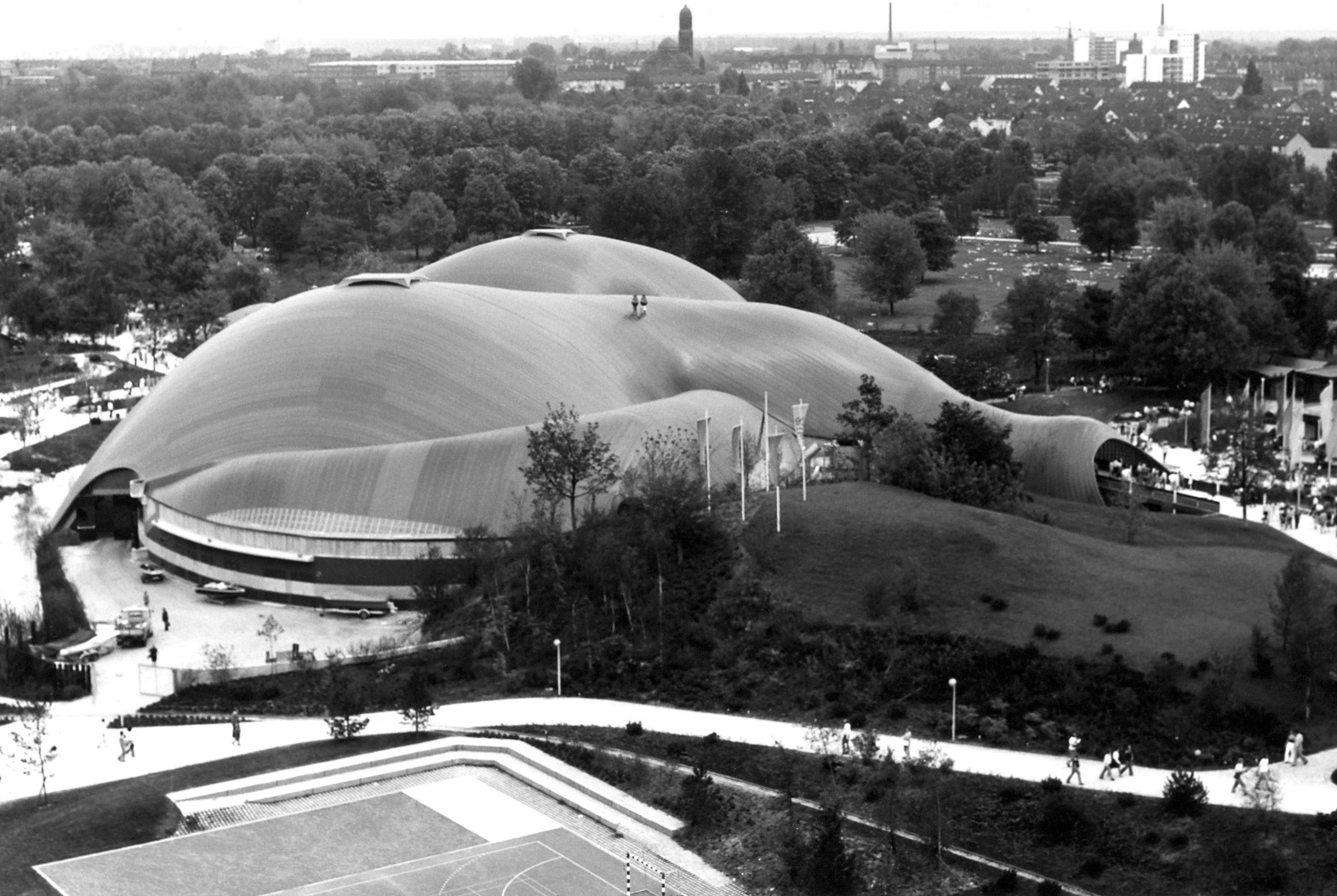 Frei Otto
26
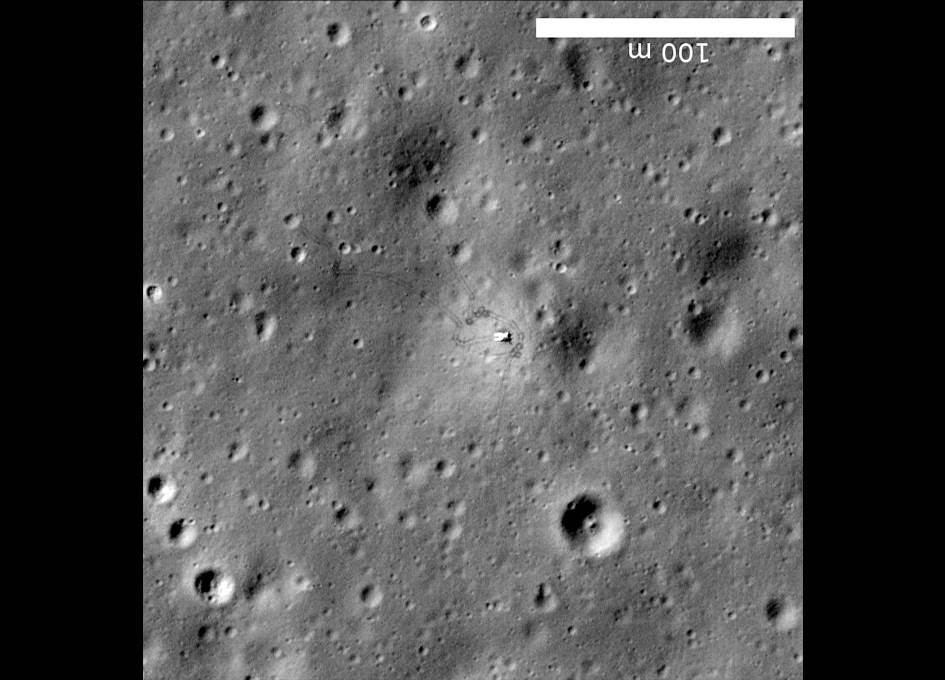 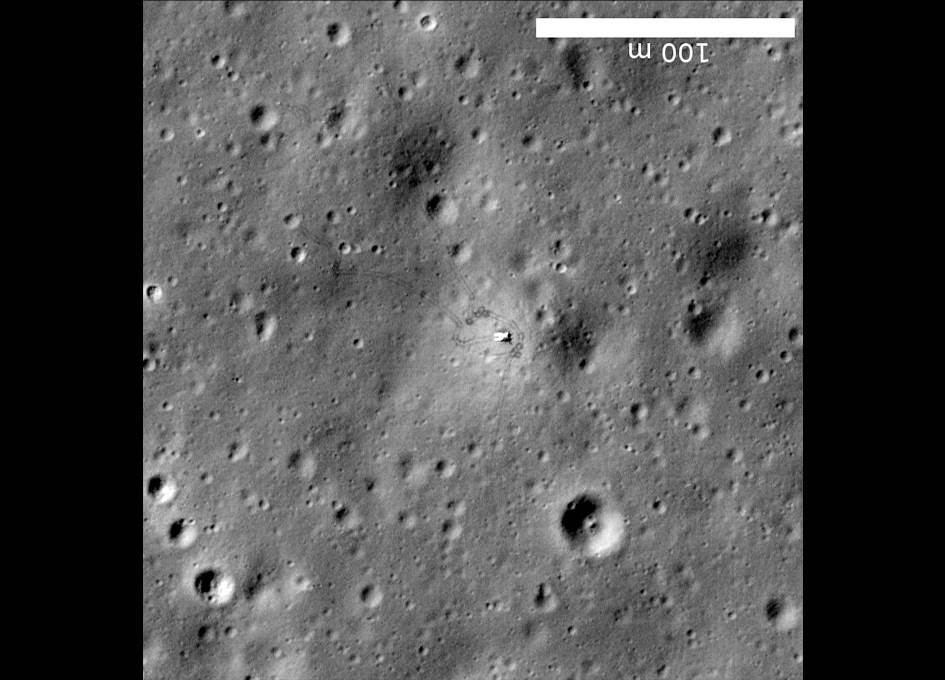 UniHab
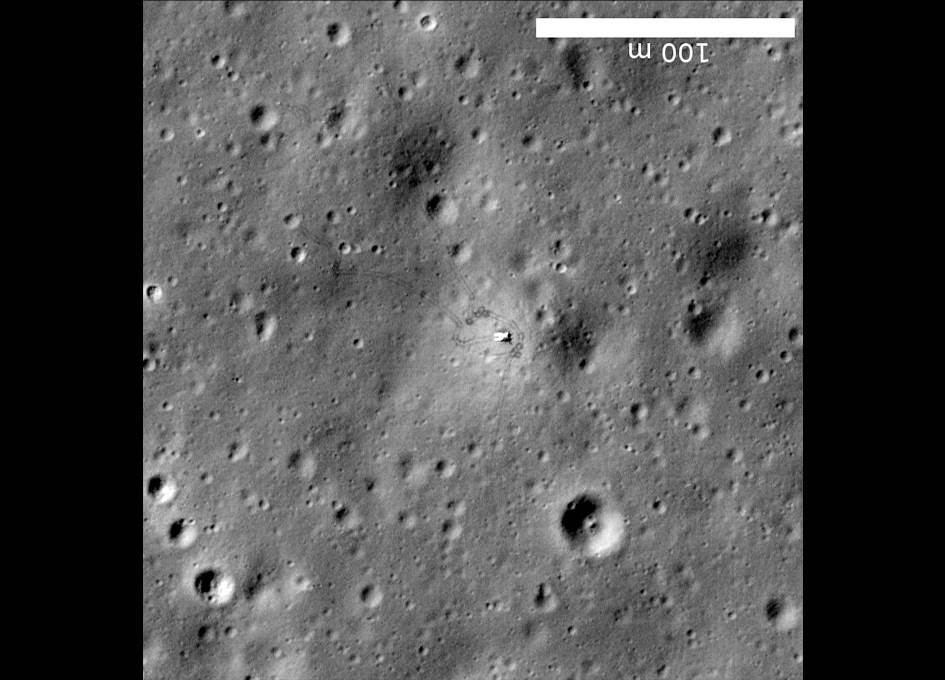 ILRF
UniHab
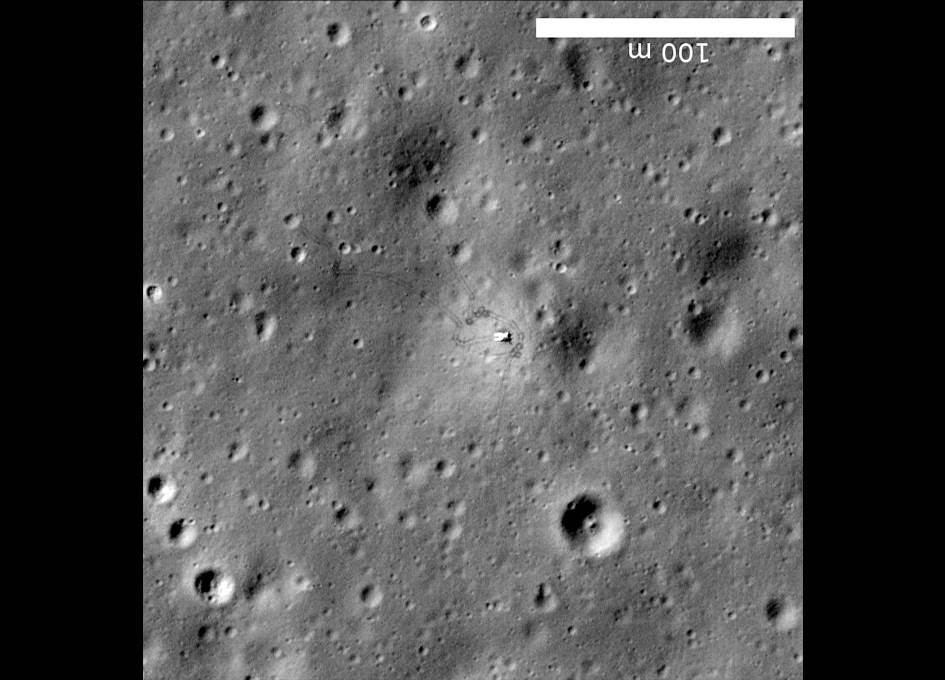 Large Centrifuge
Farm
ILRF
Barn
UniHab
Shop
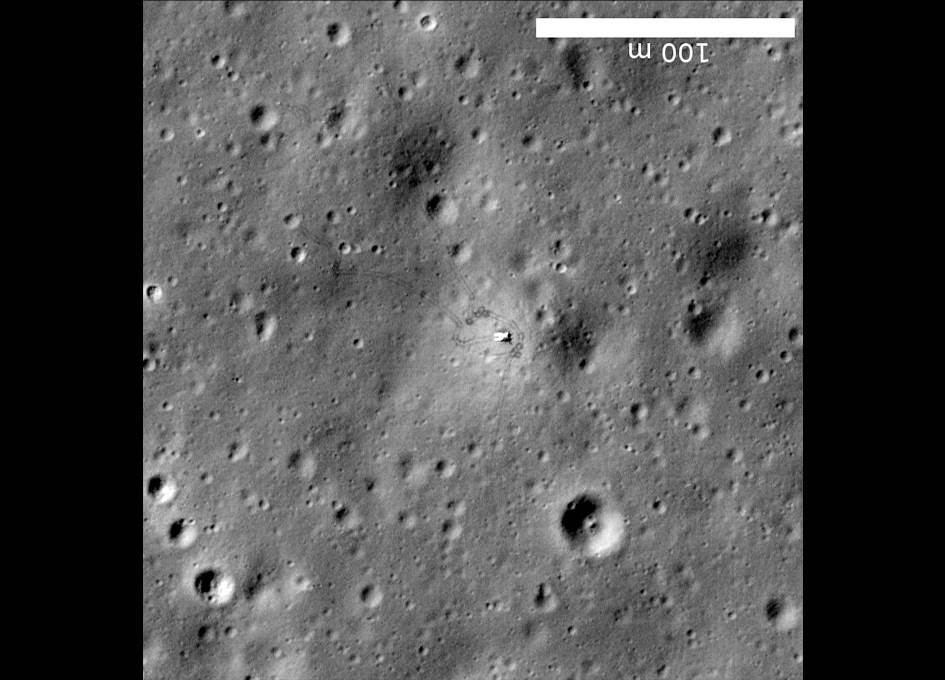 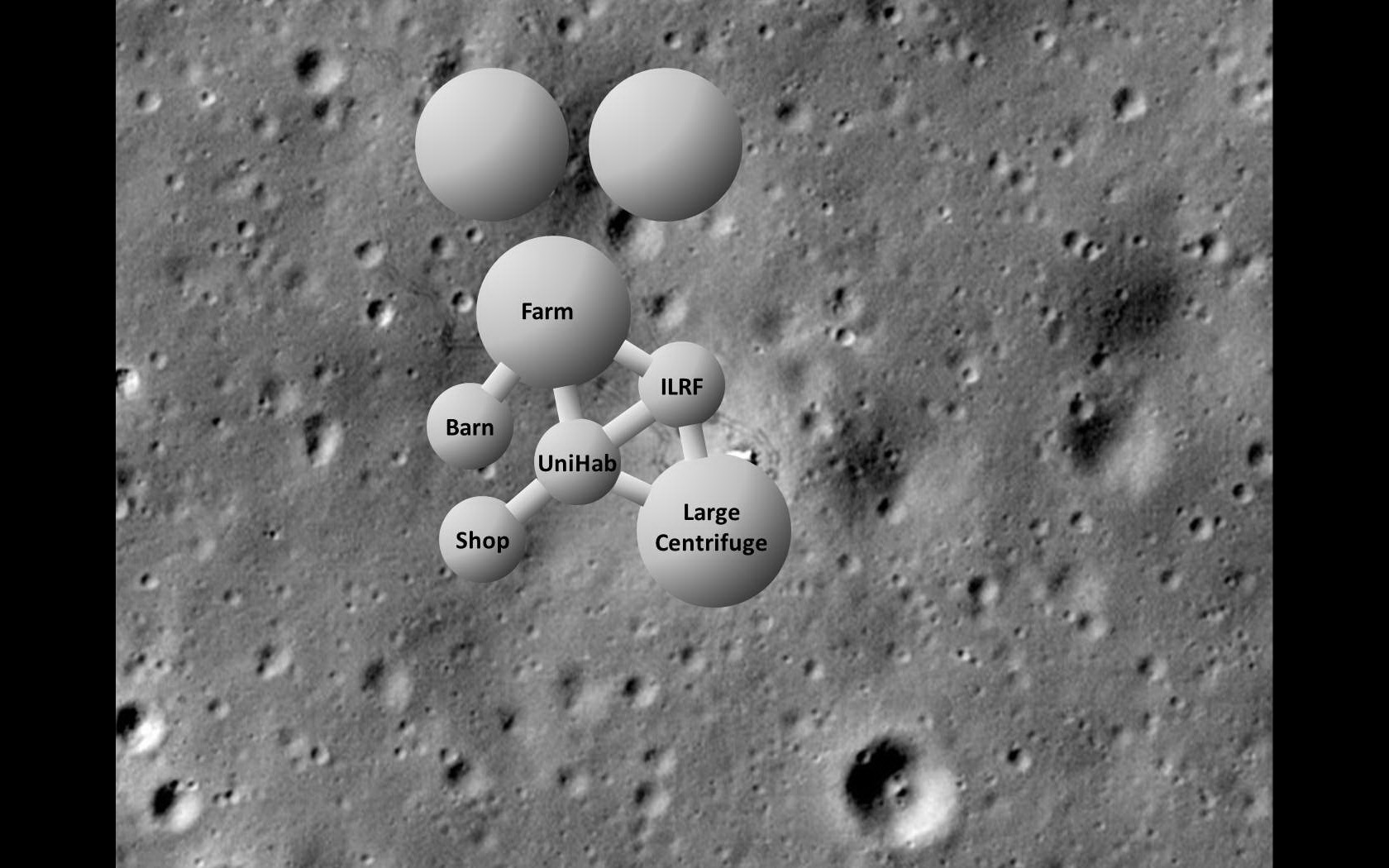 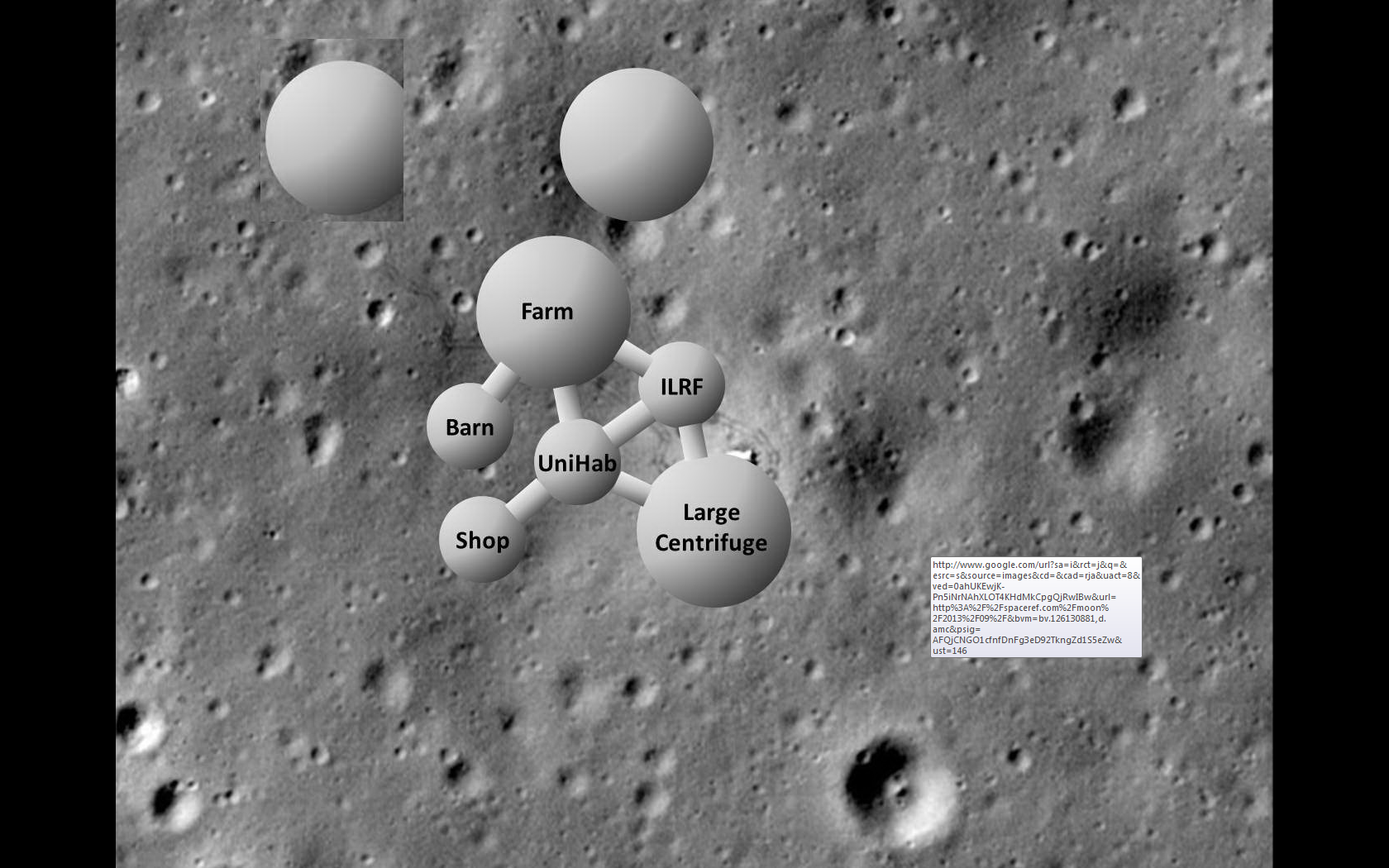 Hotel Luna
Large Centrifuge
Farm
ILRF
Barn
UniHab
Shop
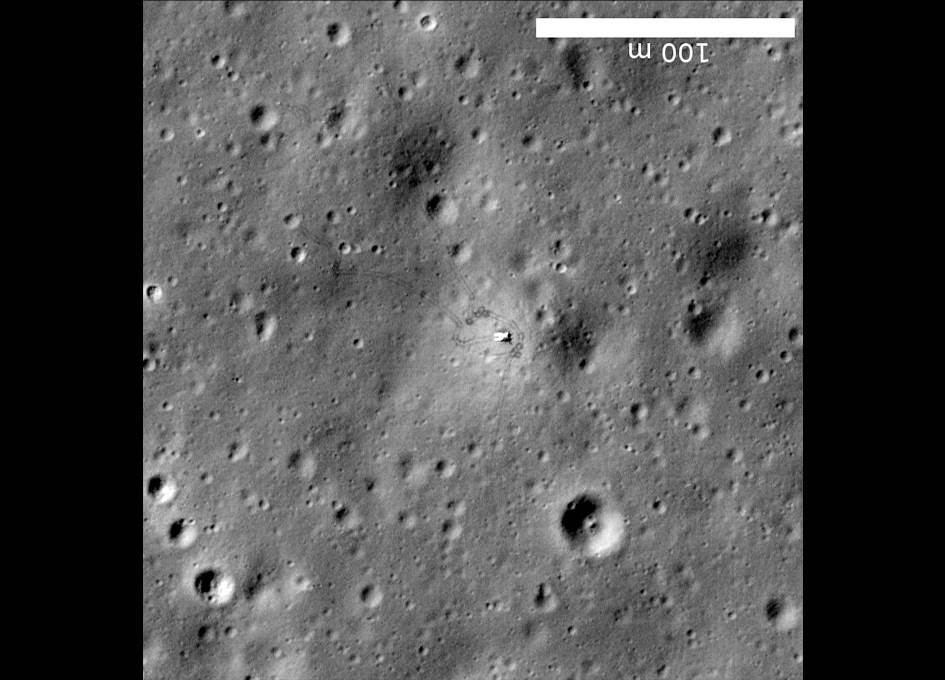 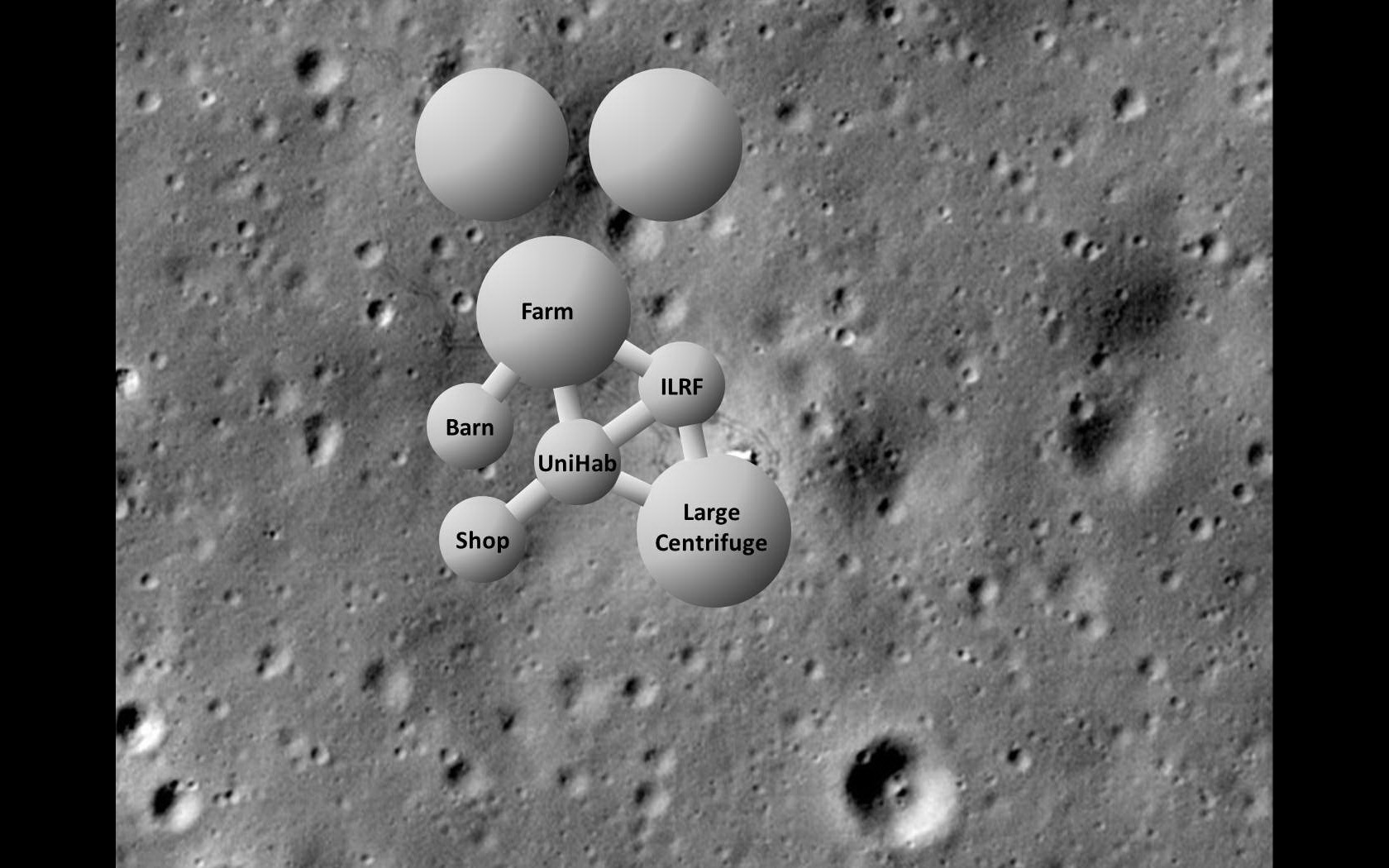 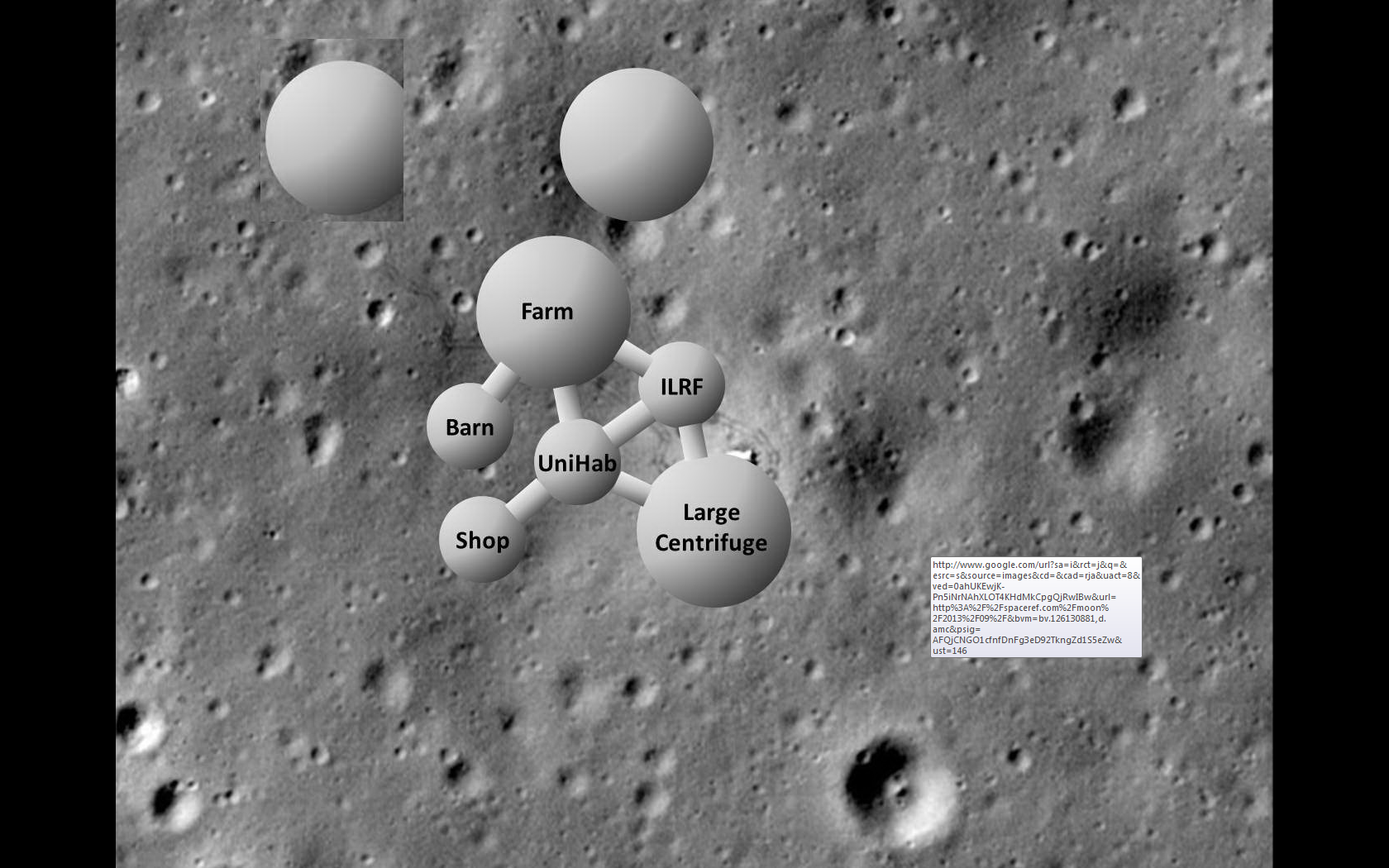 Hotel Luna
Large Centrifuge
Retirement Community
Farm
ILRF
Barn
UniHab
Shop
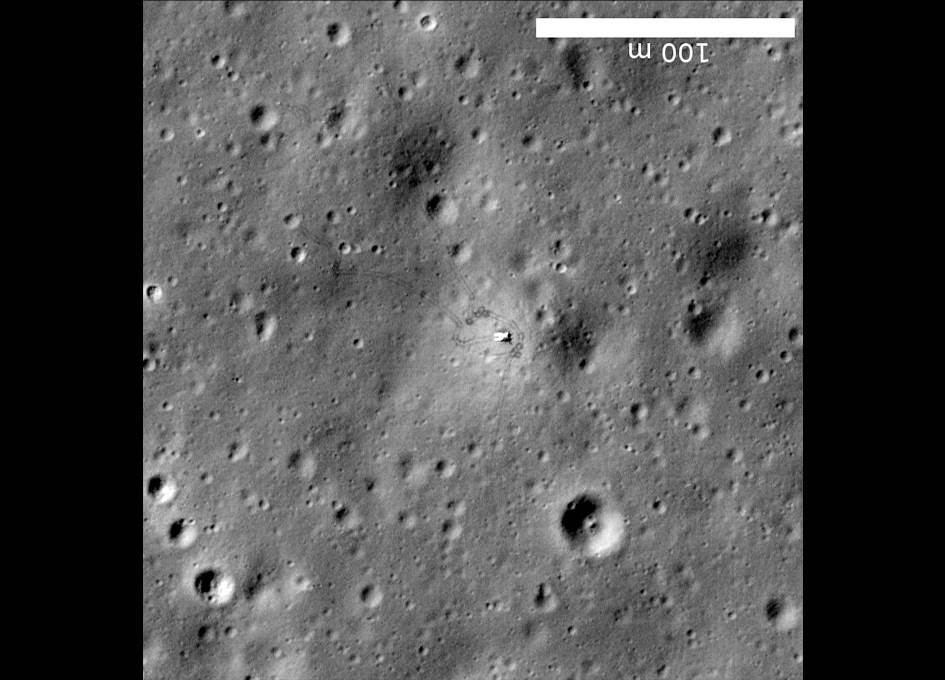 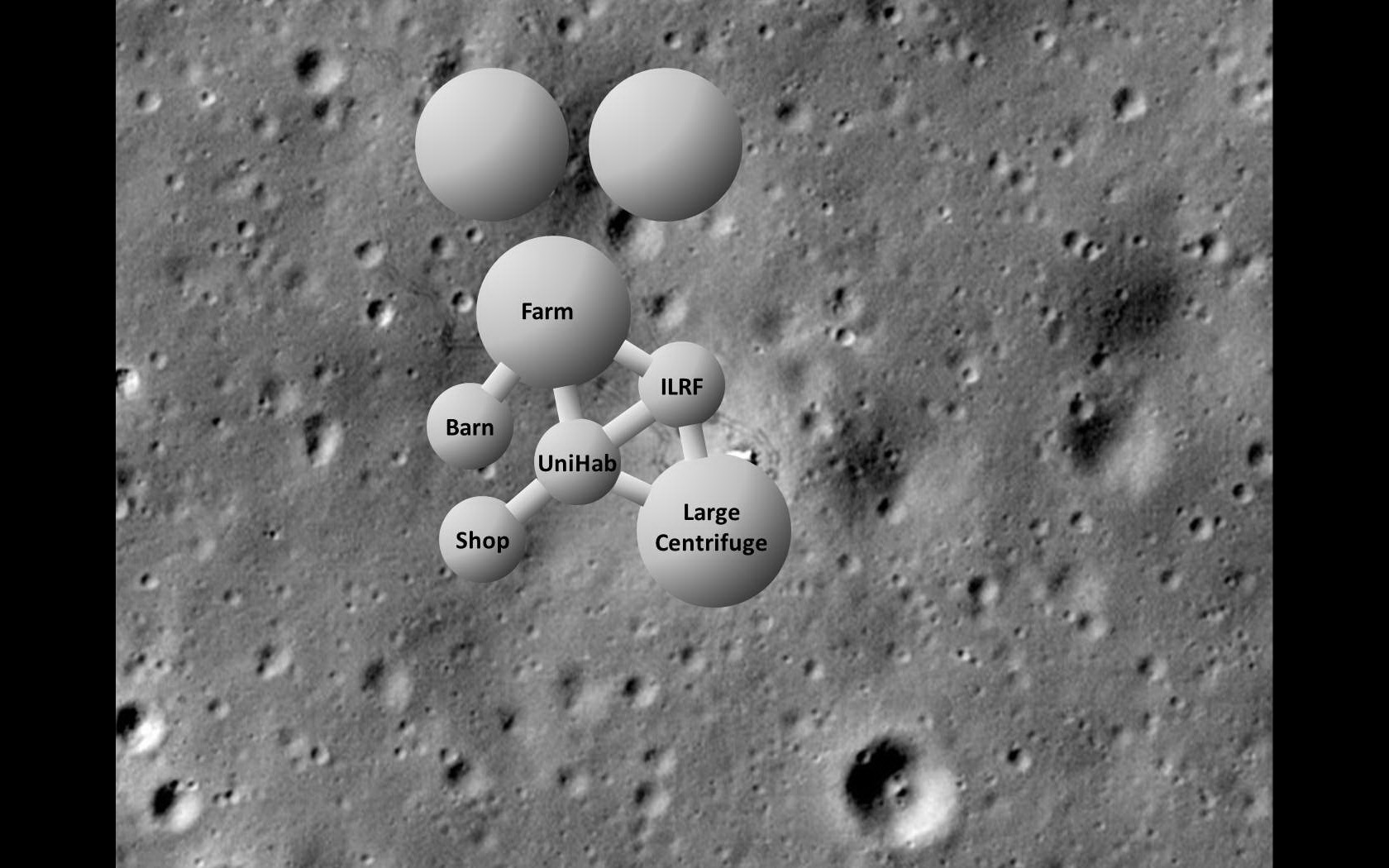 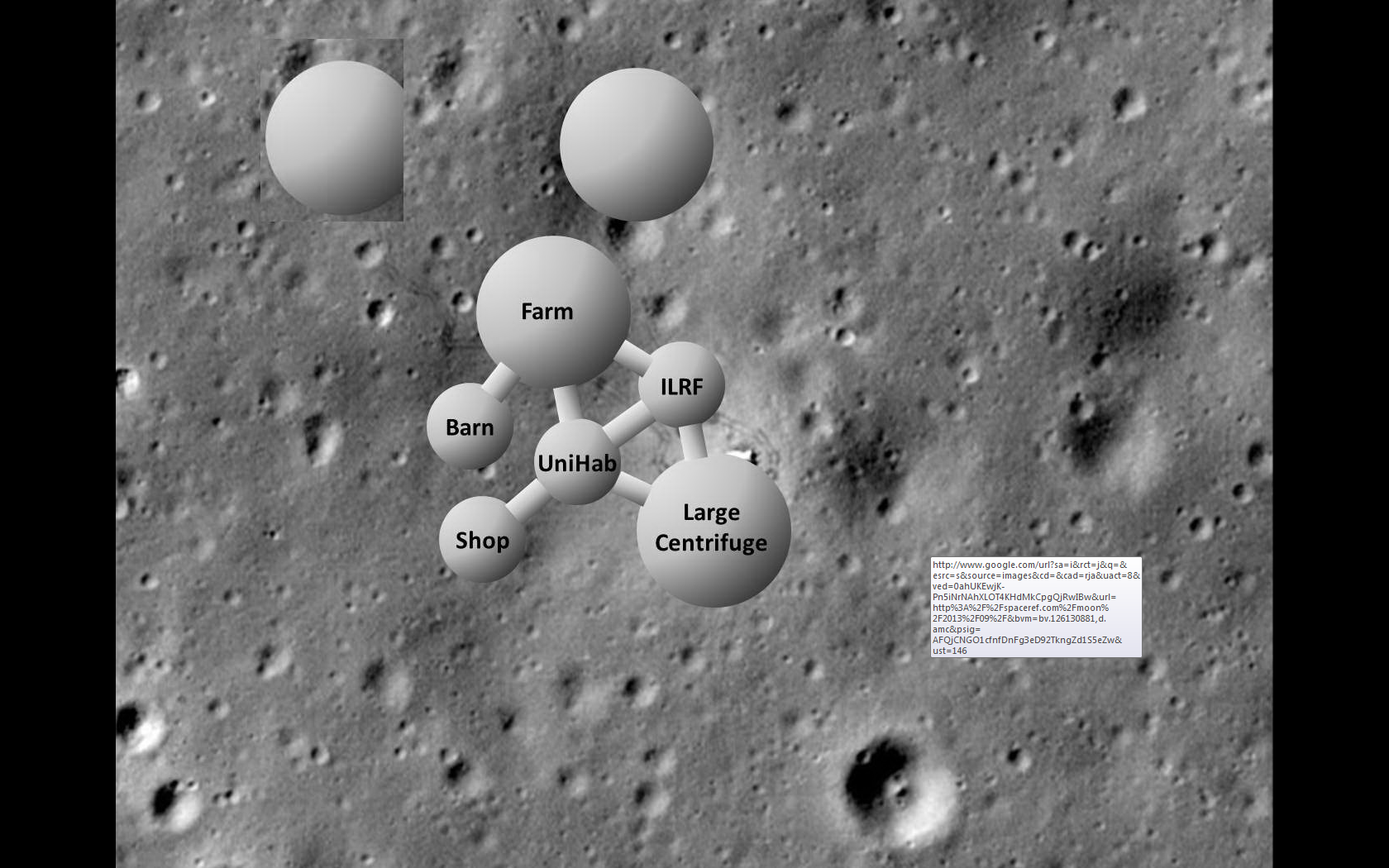 Hotel Luna
Large Centrifuge
Indoor Golf Course
Retirement Community
Farm
ILRF
Barn
UniHab
Shop
MoreRetirement Community
Fitness Center
Store
Swimming Pool
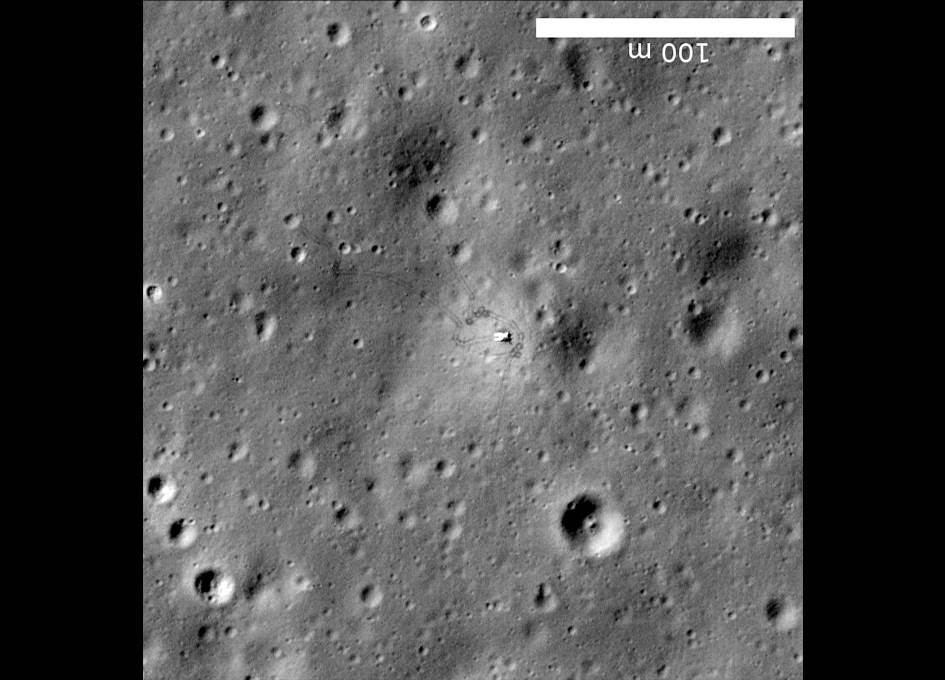 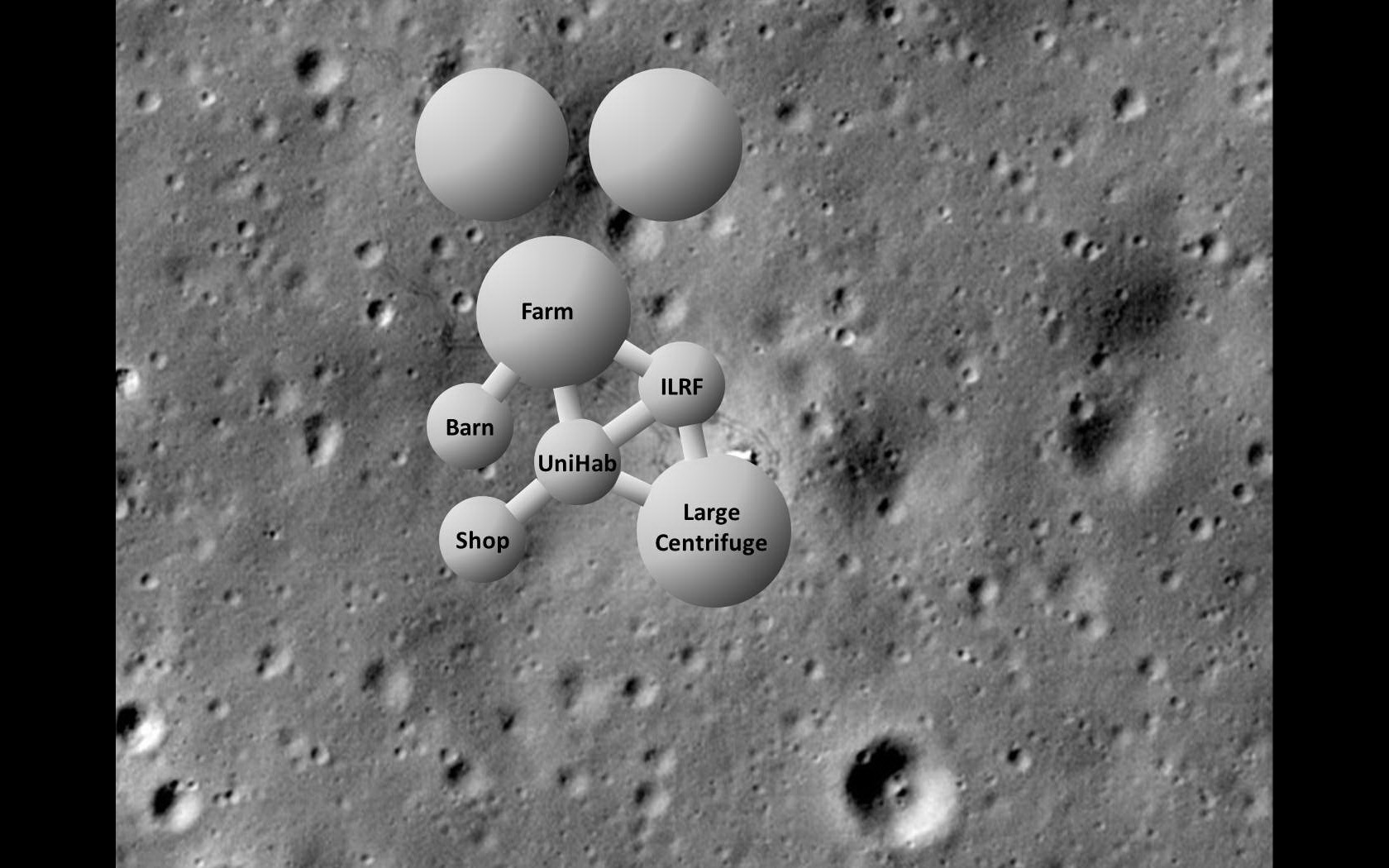 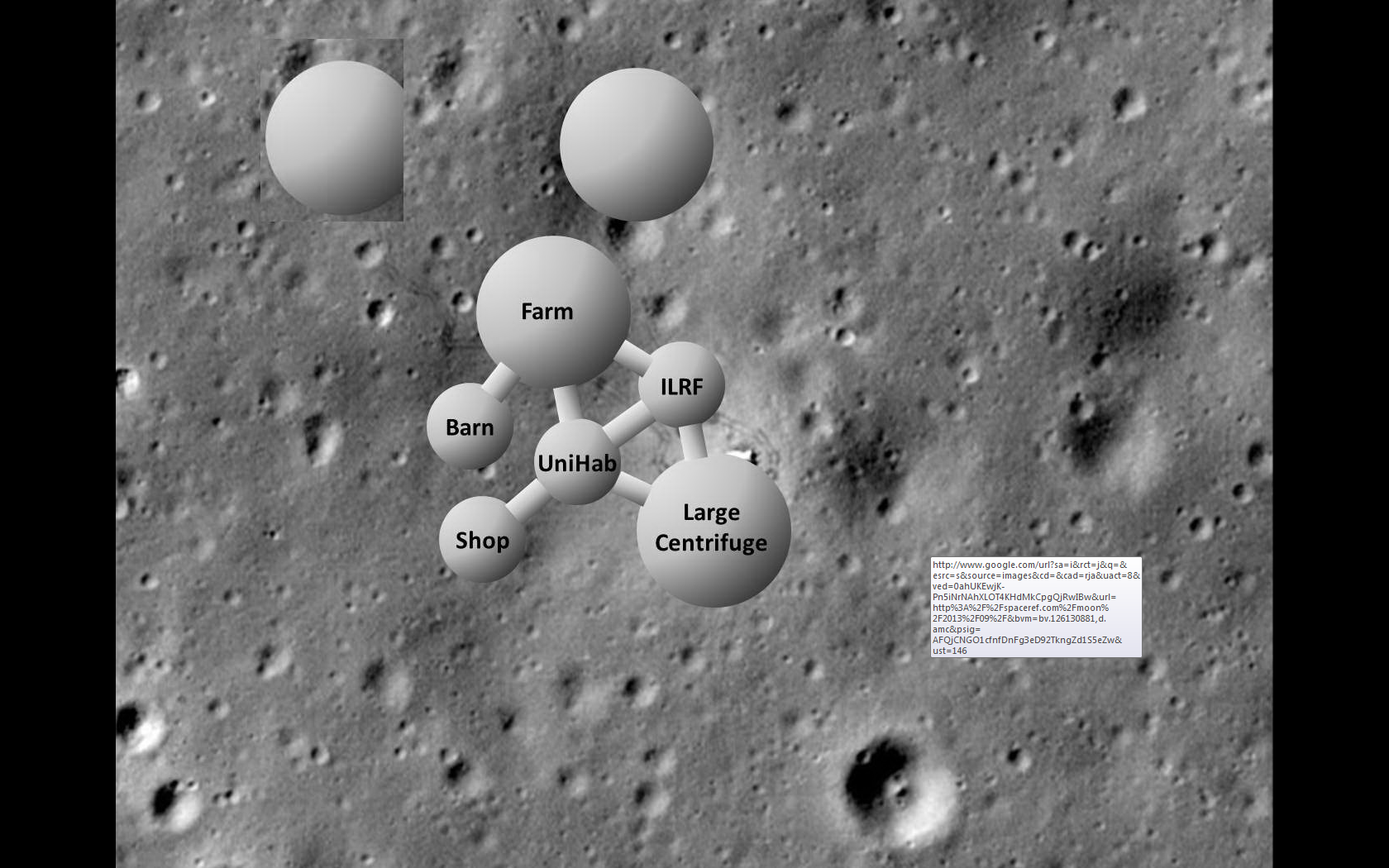 Hotel Luna
Large Centrifuge
Indoor Golf Course
Retirement Community
Farm
ILRF
Barn
UniHab
Regular Community
Shop
MoreRetirement Community
Fitness Center
Store
School
Swimming Pool
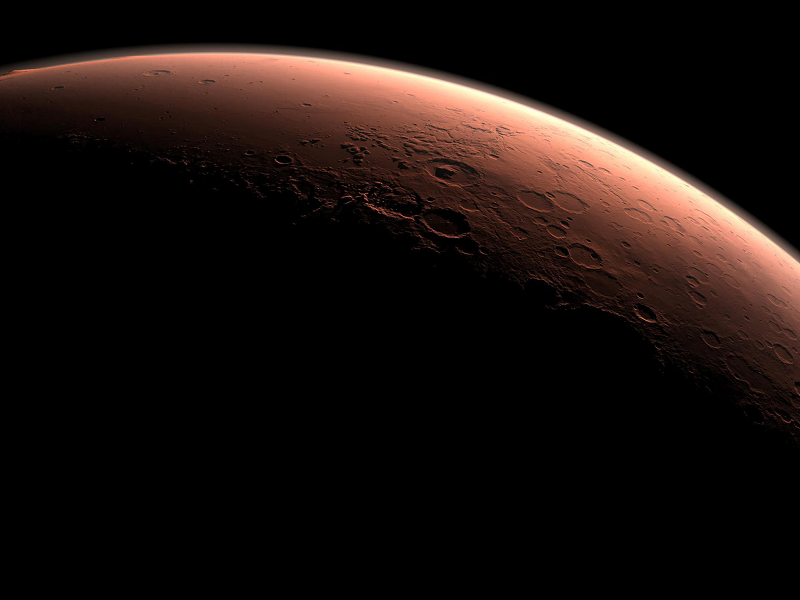 Duplicate on Mars
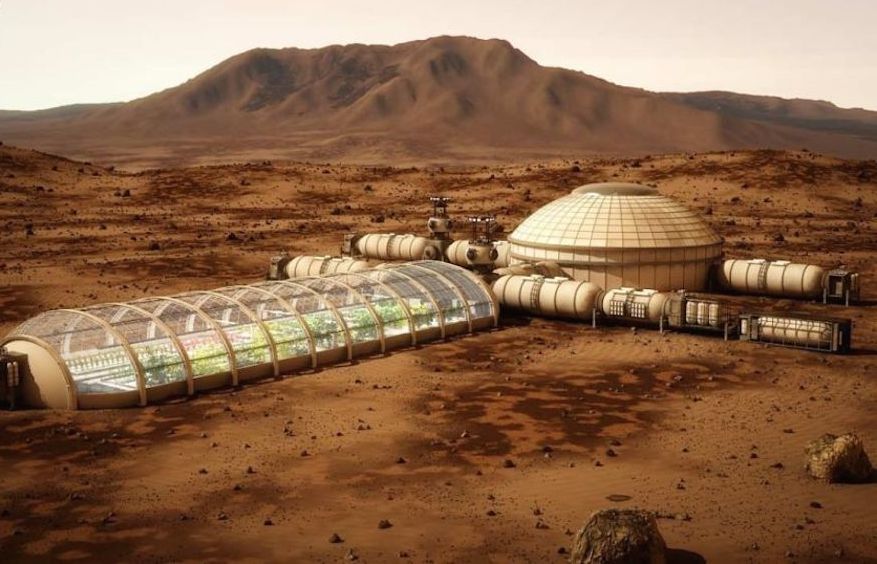 Image: Bryan Versteeg
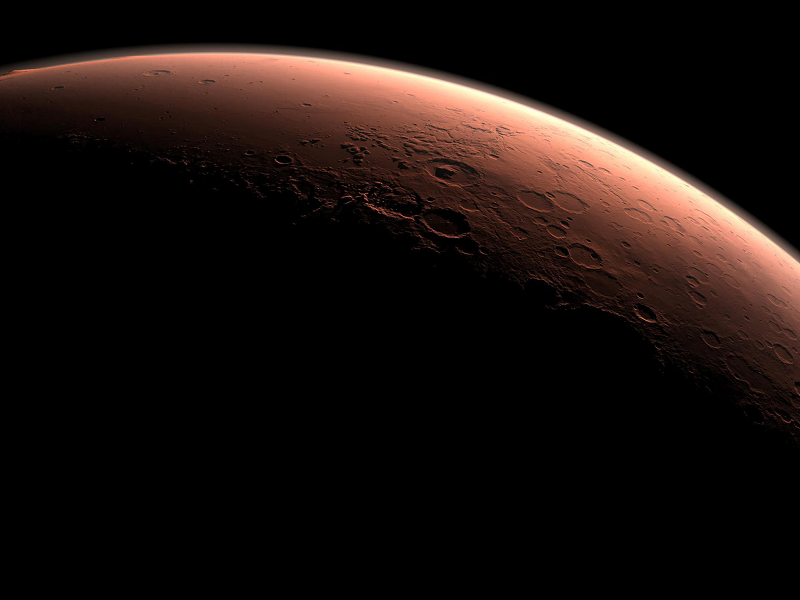 Duplicate on Mars
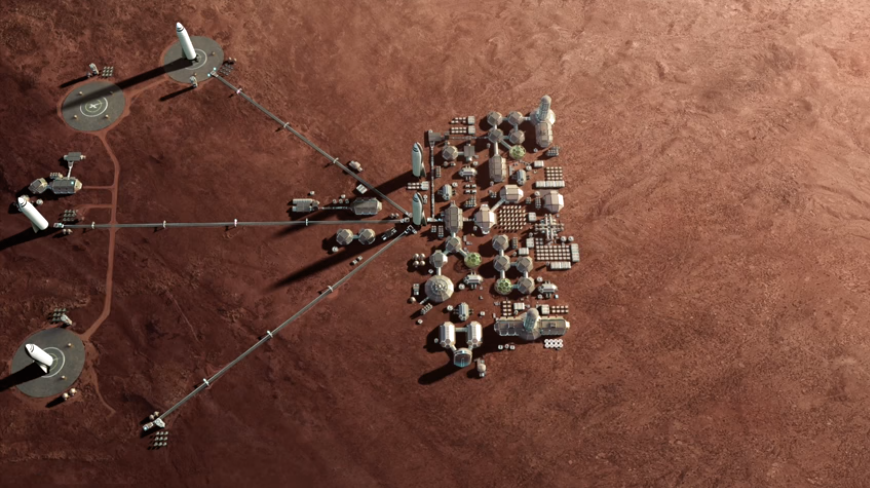 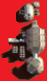 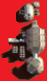 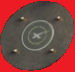 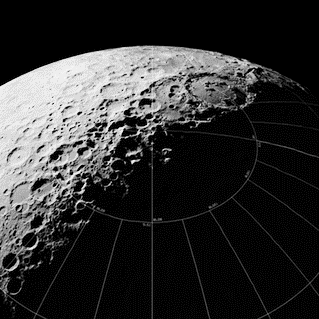 UniHab at the MMAB
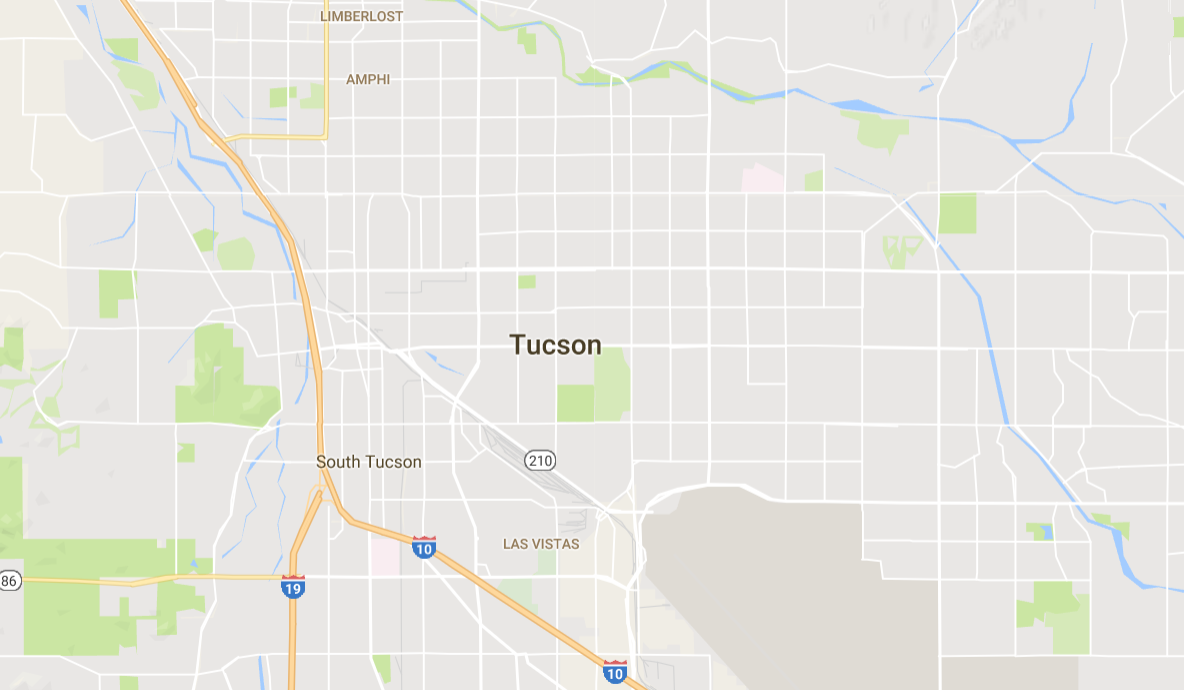 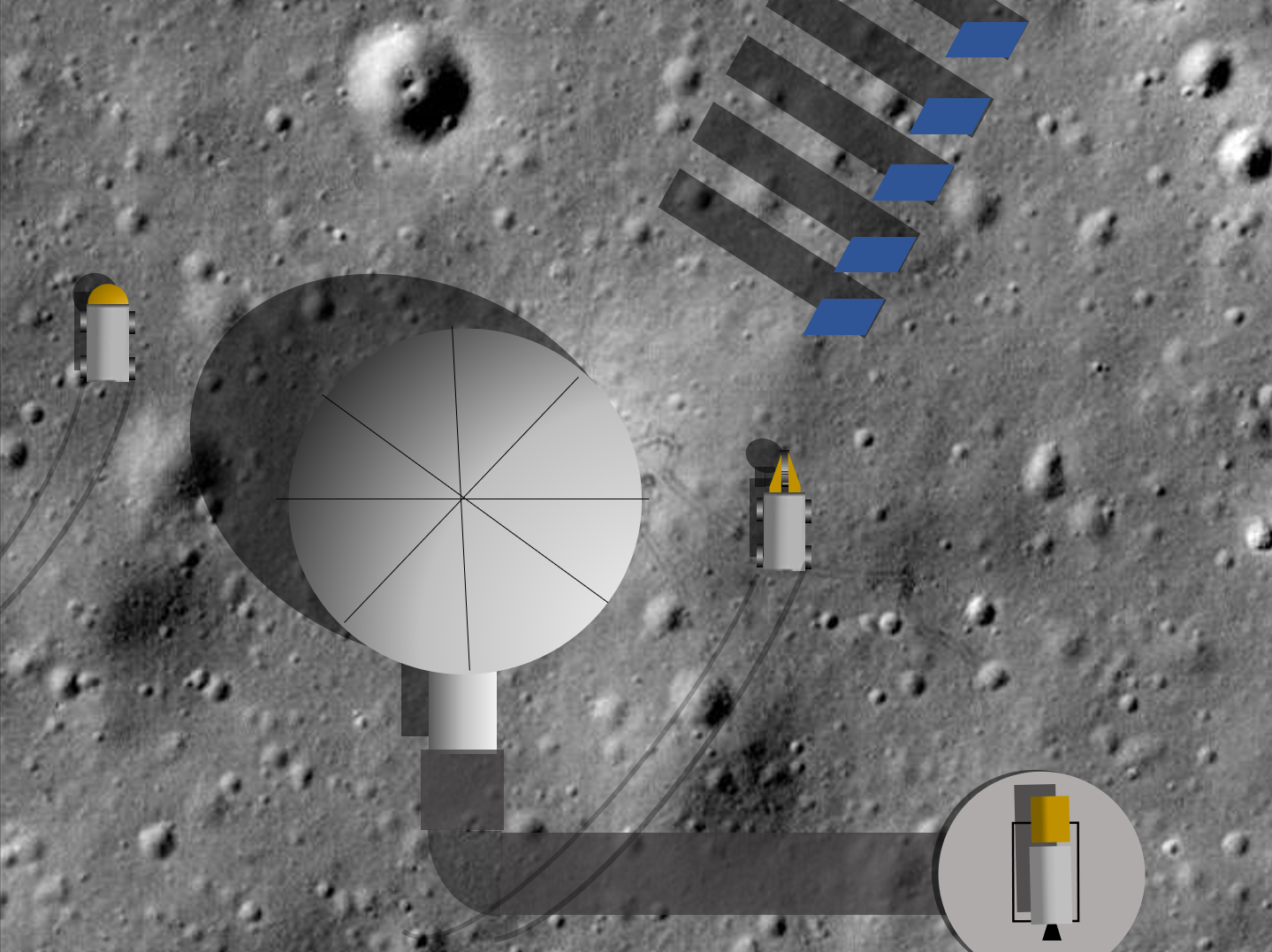 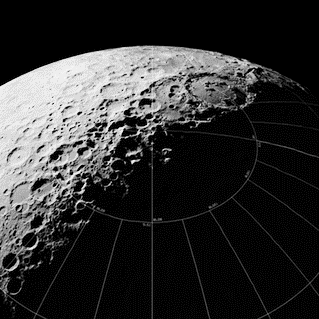 Kickstarter Campaign
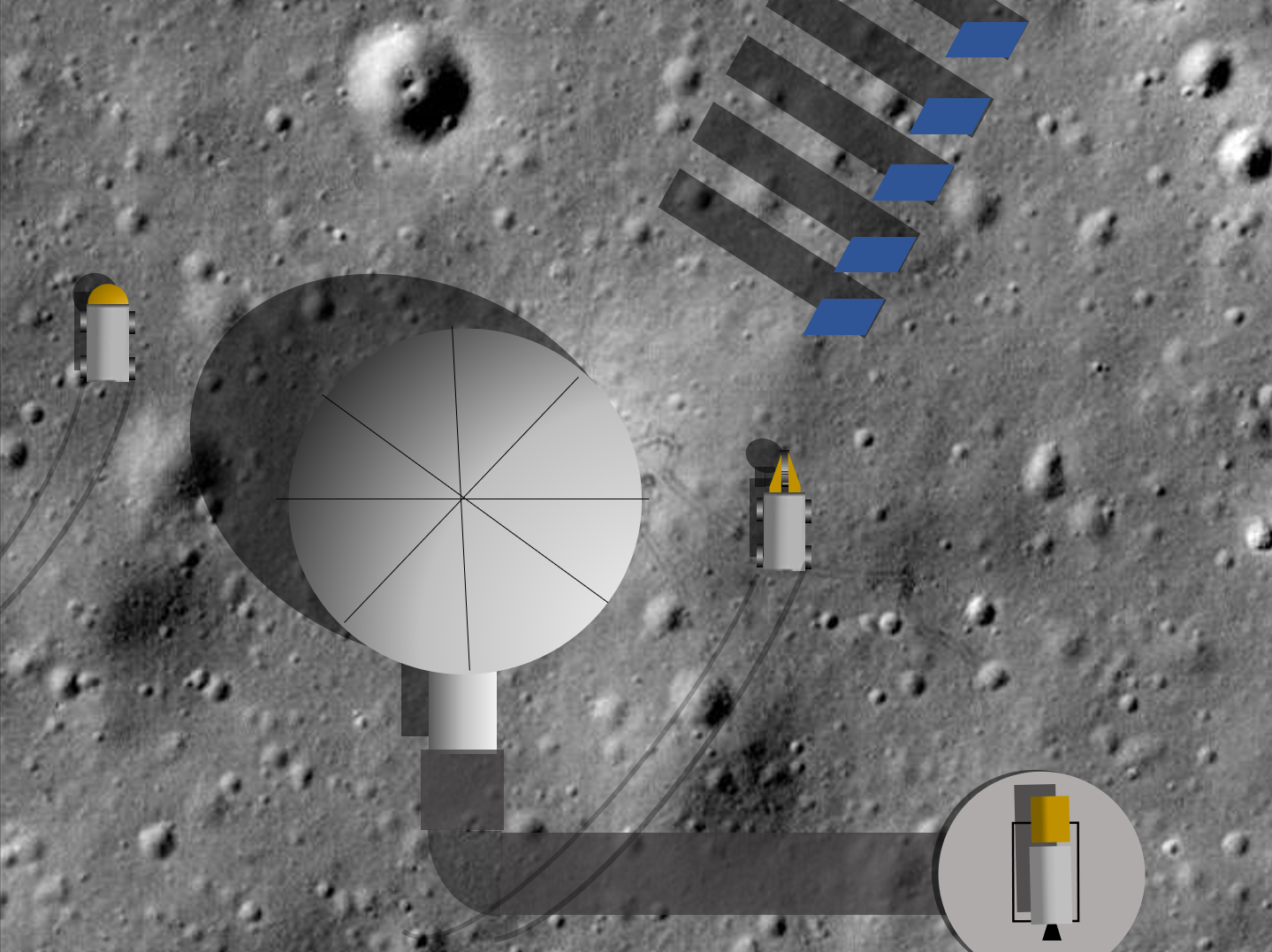 43
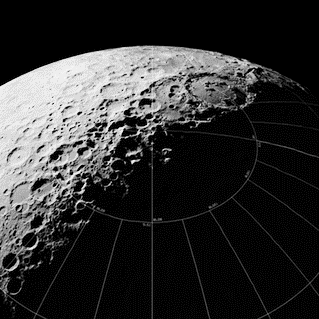 Scale Model Demo
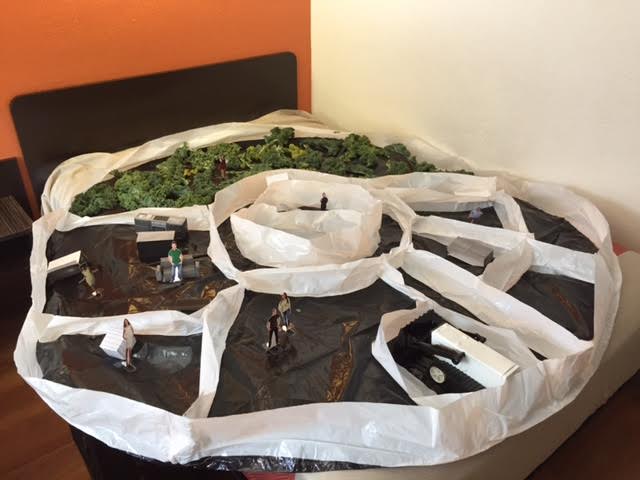 Thank you for your attention
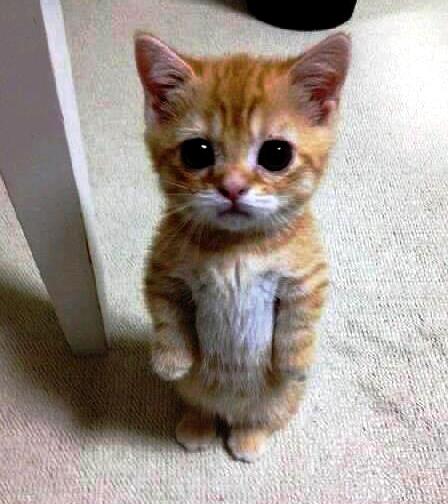